Update on Ce+BAF Injector Baseline Simulations
Concept of e+ injector
Simulation of e+ capture 
Design of energy selection chicane
Results of start-to-end e+ beam tracking
A. Ushakov, J. Benesch, J. Grames, S. Ogur, V. Lizarraga-Rubio, 
R. Rimmer, Y. Roblin, D. Turner, S. Wang
Jefferson Lab
Positron Working Group Workshop, Jefferson Lab
March 24, 2025
Pol. e+ Injector Critical Risk Areas mA e‒ Source, High Power Targets, Capture Cavity
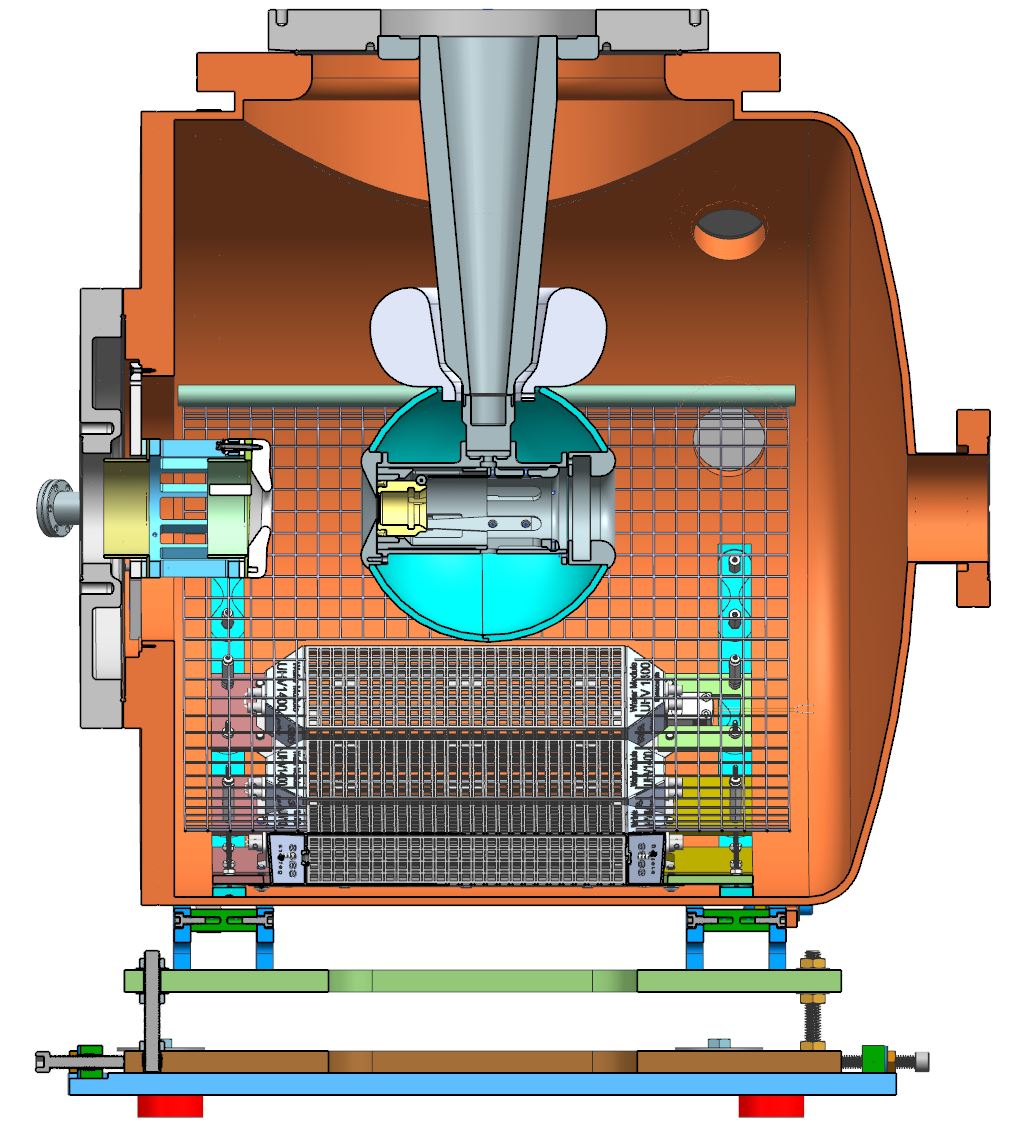 JLab LDRD “A high-intensity, polarized-beam prototype photogun for the Ce+BAF positron source”, PI: M. Bruker, proposal awarded, FY25-FY26
High current e‒ source(<10 mA @ 10 MeV)
Up to 90% polarization
Long life time
Conceptual Development
Improve design of e+ injector
Develop pCDR
Scheme of e+ Injector at LERF
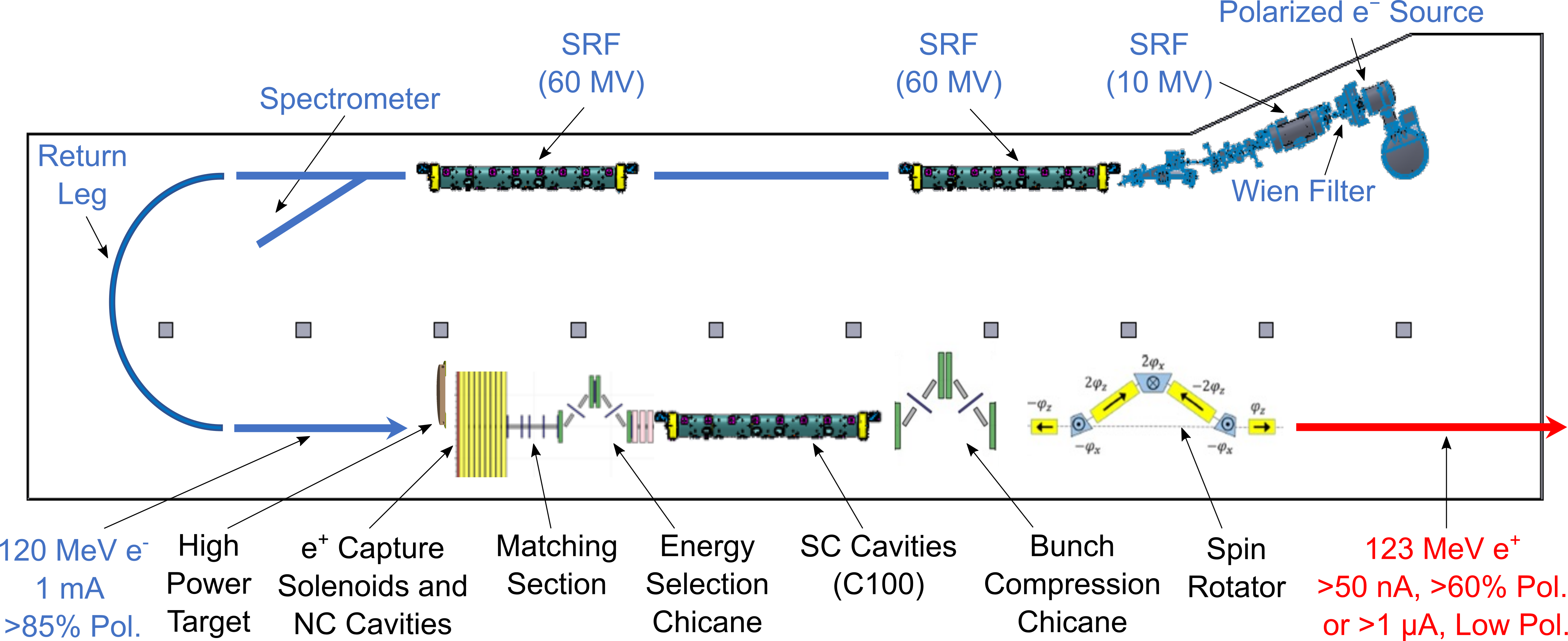 S. Habet, PhD Thesis, Dec 2023
Target Test Area
A. Ushakov, US-Japan Collaboration Meeting, Feb 25-26, 2025, SLAC
8
Simulation Model of e+ Injector
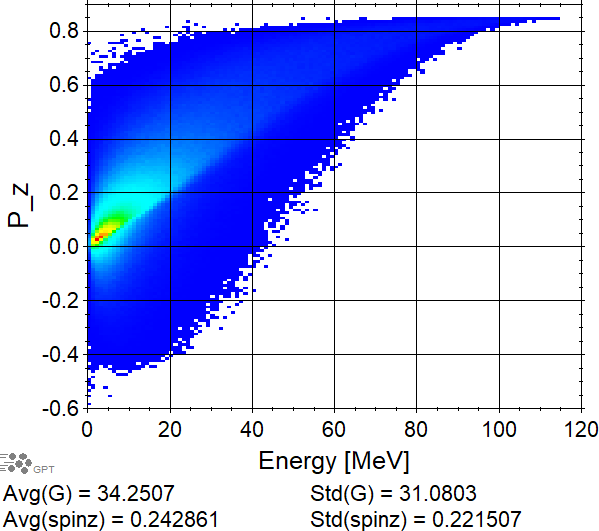 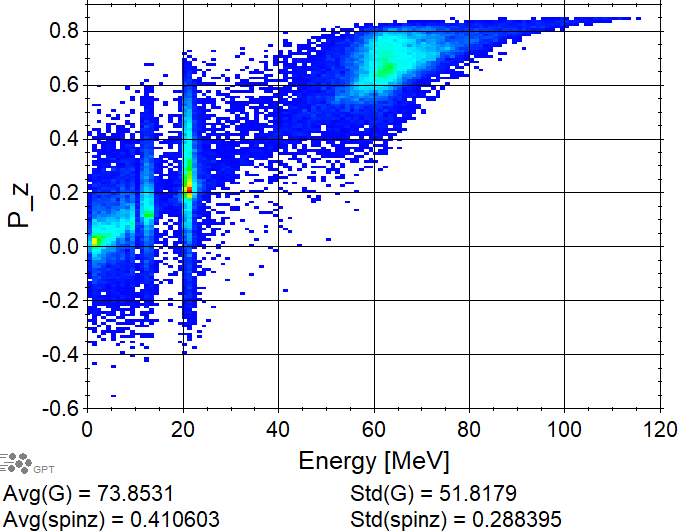 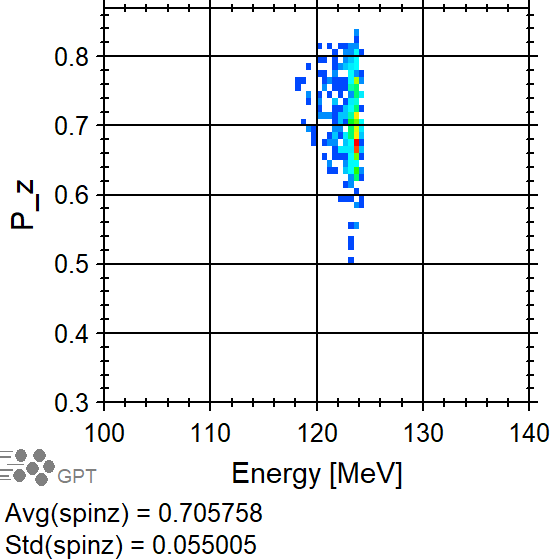 Scheme of e+ Injector
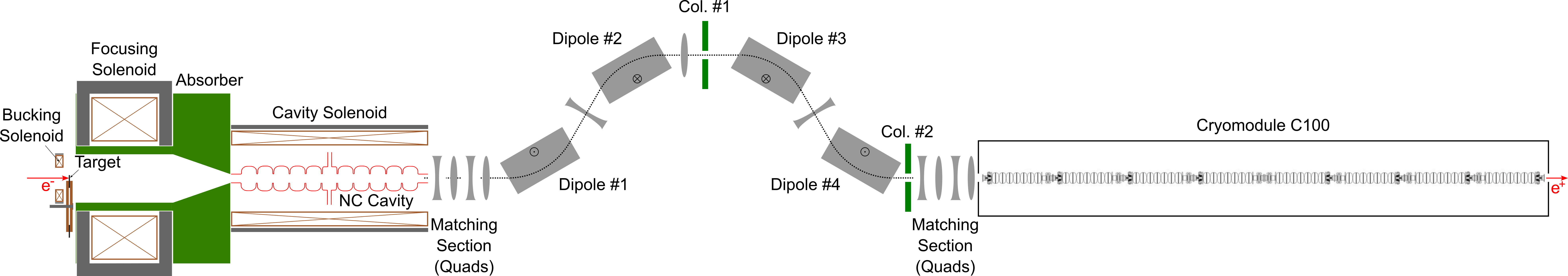 Start-to-end simulations (Geant4 + elegant)
e+ generated by 1 mA @ 120 MeV e- in W target withthickness of 4 mm
Considered NC and SC focusing solenoids
NC SW standing wave capture cavity
Added quads to energy selection chicane
Added matching sections before and after chicane
e+ accelerated to 123 MeV in C100 cryomodule
Bunch compression is not yet implemented/studied
Andriy Ushakov, PWG Workshop, Mar 24, 2025
3
Simulation Model of e+ Injector
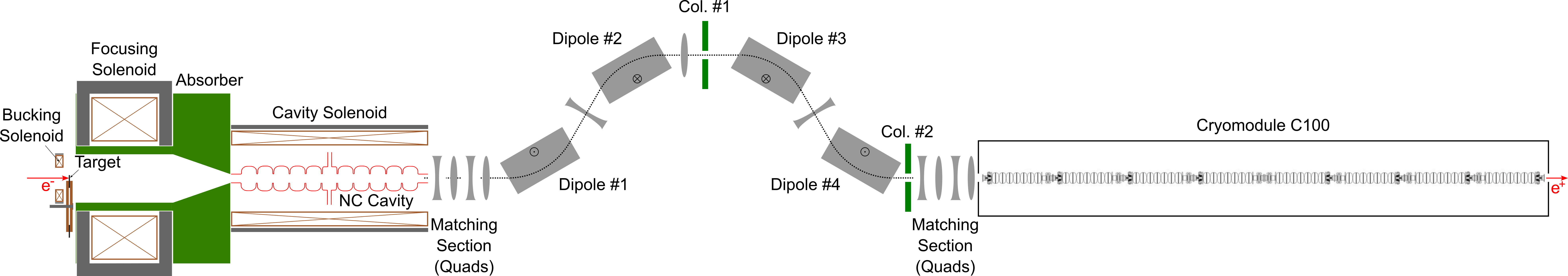 Different NC and SC options for focusing solenoid
1.6 T NC solenoid with 41 cm coil length (field map provided by Jay Benesch)
2.5 T SC solenoid with 25 cm length (simplified model, elegant)
Capture cavity: 1.497 MHz, 11 cells, 4 cm iris radius, 4 MV/m
Chicane:
Bending angle of rectangular dipoles: 0.2 rad
5 cm quad half width, 5 cm radius of beam pipe
Rectangular collimators: 1.5 cm X half width, 5 cm Y half width
Concept of Focusing and Bucking Solenoids (Jay Benesch)
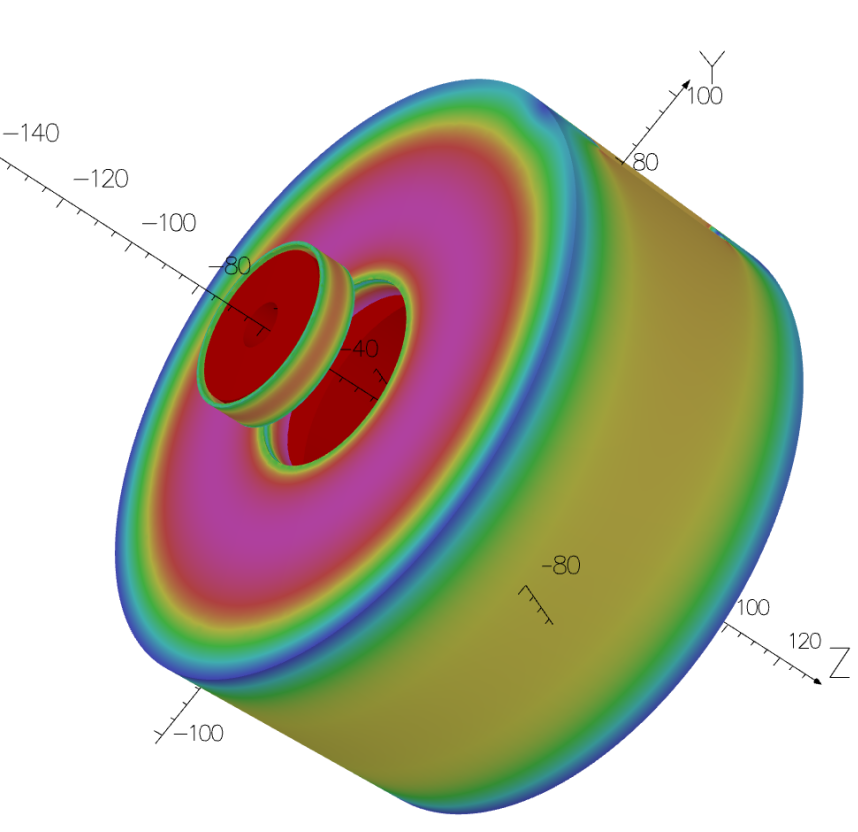 Field Profile on Beam Axis
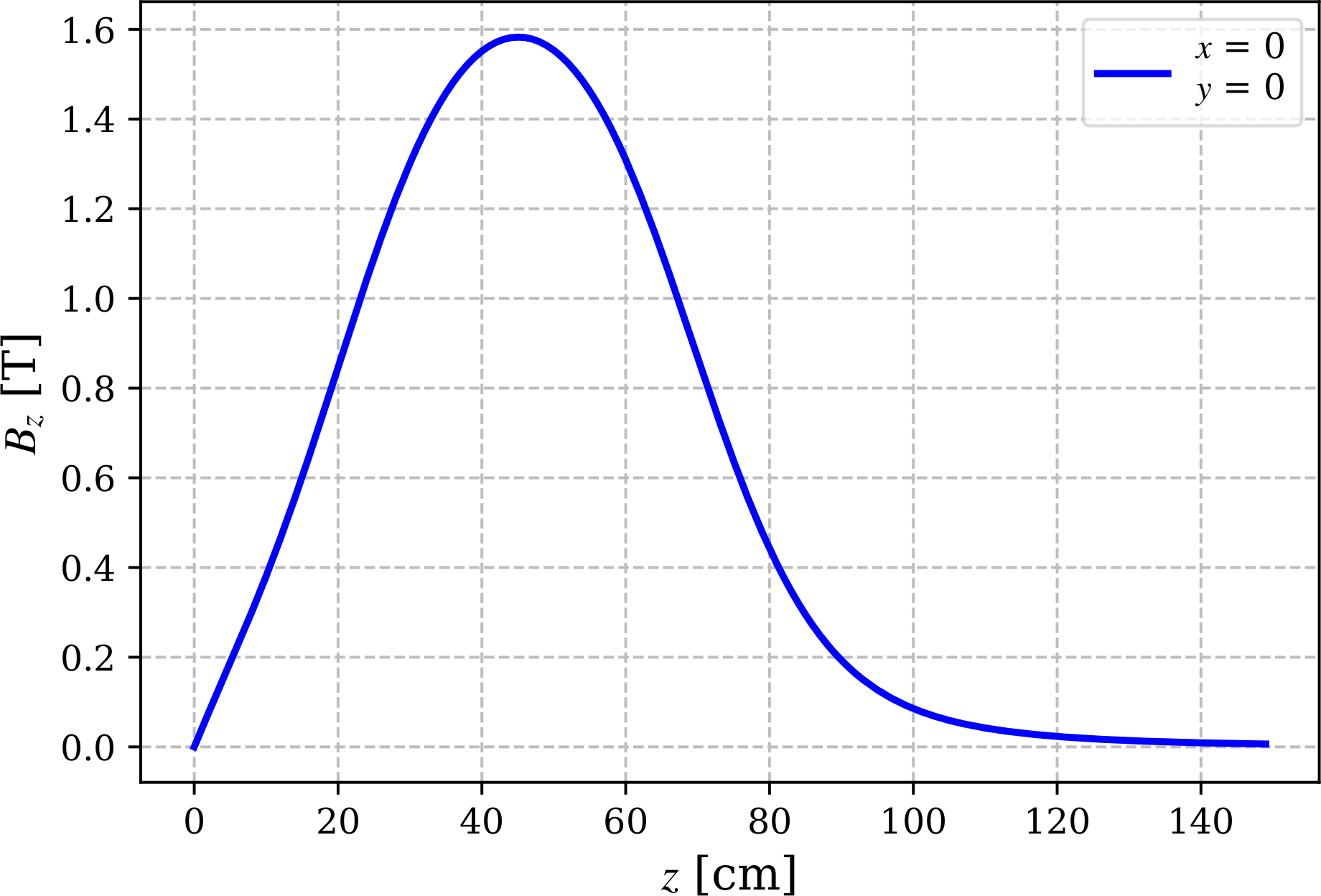 41 cm Coil Solenoid
1.24 m Target to Cavity Distance
Cavity with 4 cmAperture Radius
Target
Andriy Ushakov, PWG Workshop, Mar 24, 2025
4
Capture with NC and SC Solenoid #1 and NC Cavity inside NC Solenoid #2
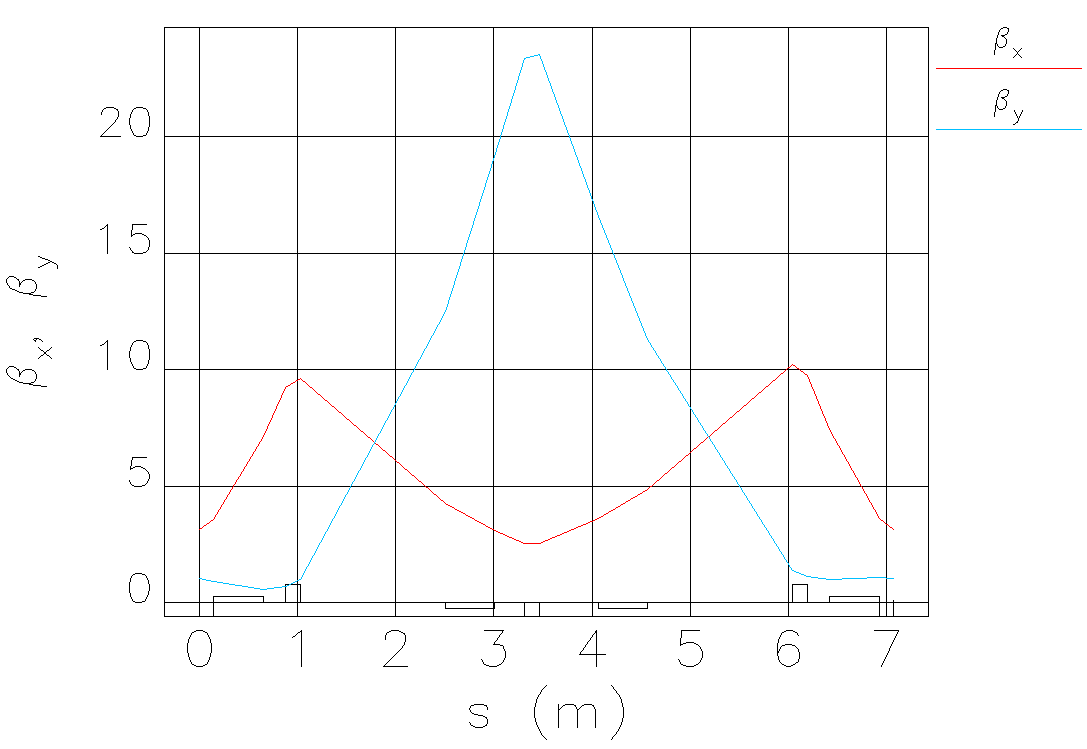 Steps used for design of energy selection chicane:
Calculated Twiss parameters at exit of capture cavity for 60 MeV or 20 MeV positrons
Defined chicane parameters (typically at chicane entrance beta X = 3 m, beta Y = 1 m, maximal dispersion at middle of chicane and low dispersion at start and end)  
Calculated required parameters of matching section
Tracked all positrons and optimized phase of SRF for lowest energy spread and highest e+ current
Andriy Ushakov, PWG Workshop, Mar 24, 2025
5
Momentum-Time Distribution at End of NC Capture Cavity (NC Solenoid)
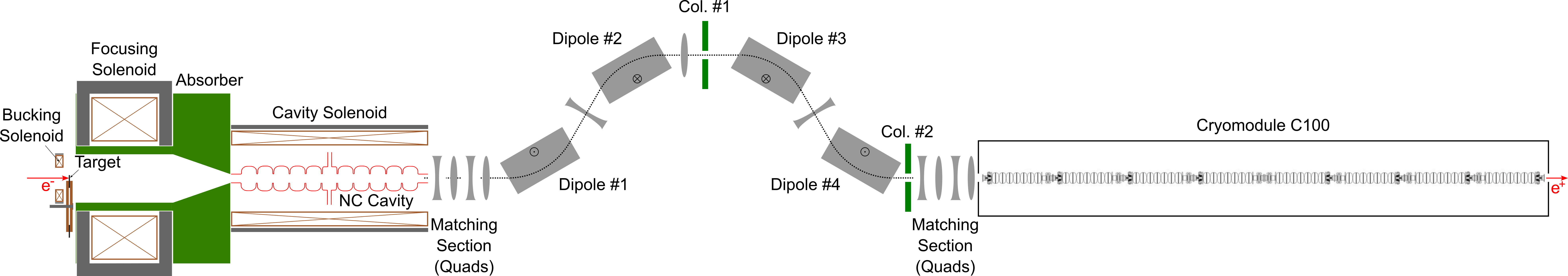 High Polarization Mode
High Current Mode
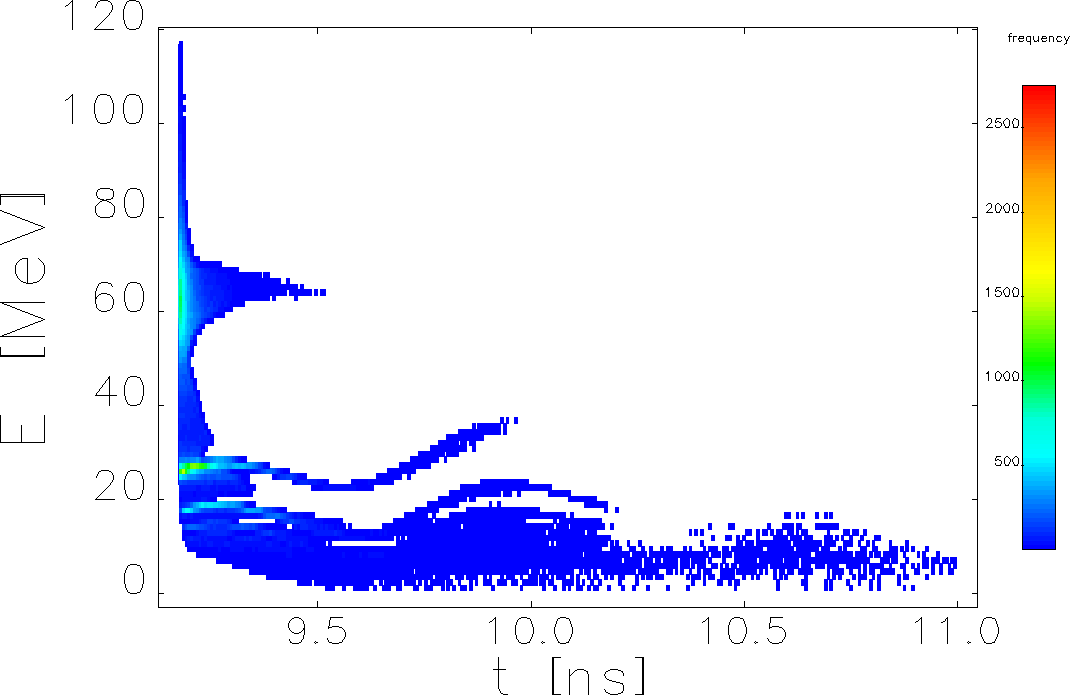 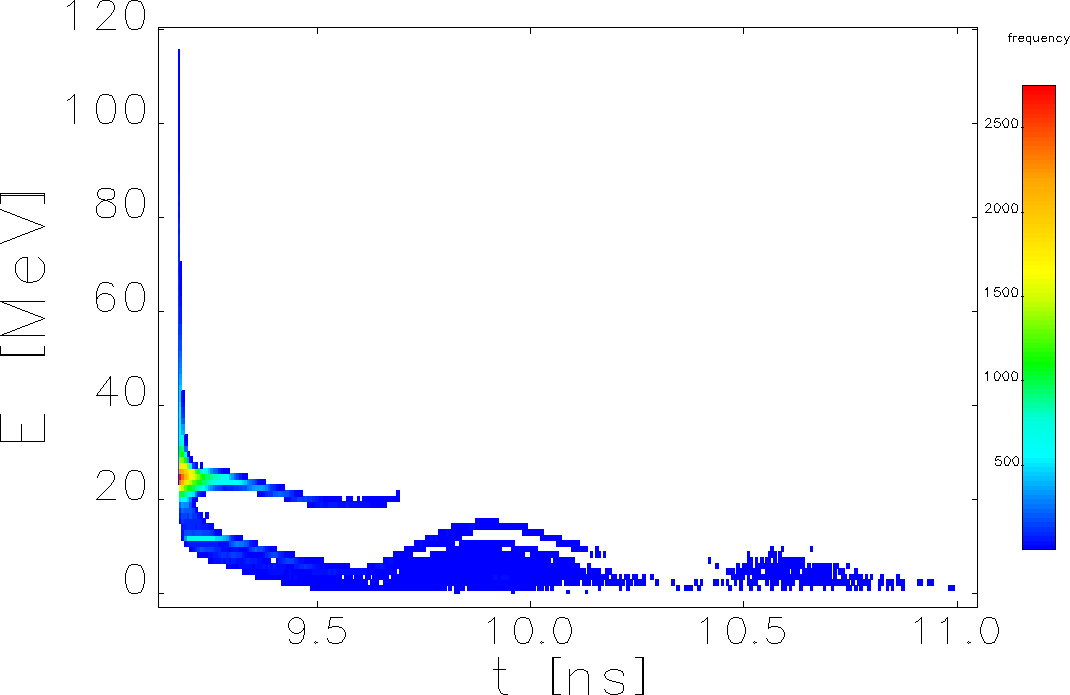 Capture of 60 MeV e+ at Target
Capture of 20 MeV e+ at Target
6
Andriy Ushakov, PWG Workshop, Mar 24, 2025
XX’ Distribution at End of NC Capture Cavity (NC Solenoid)
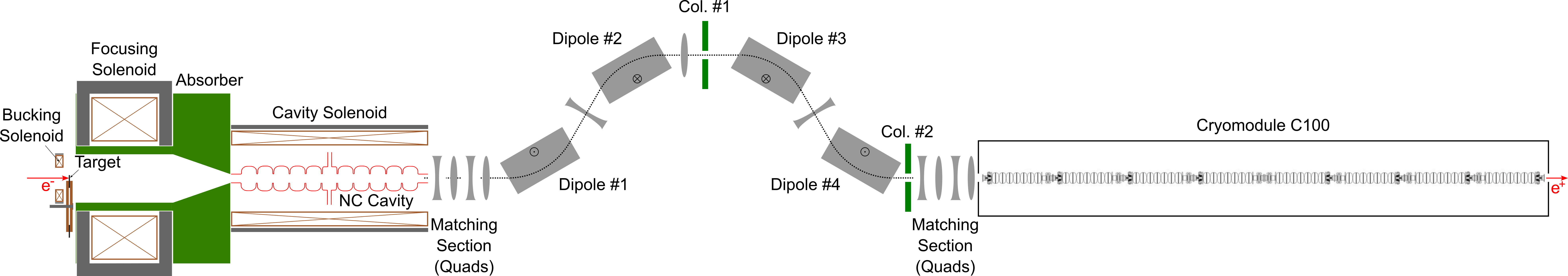 High Polarization Mode
High Current Mode
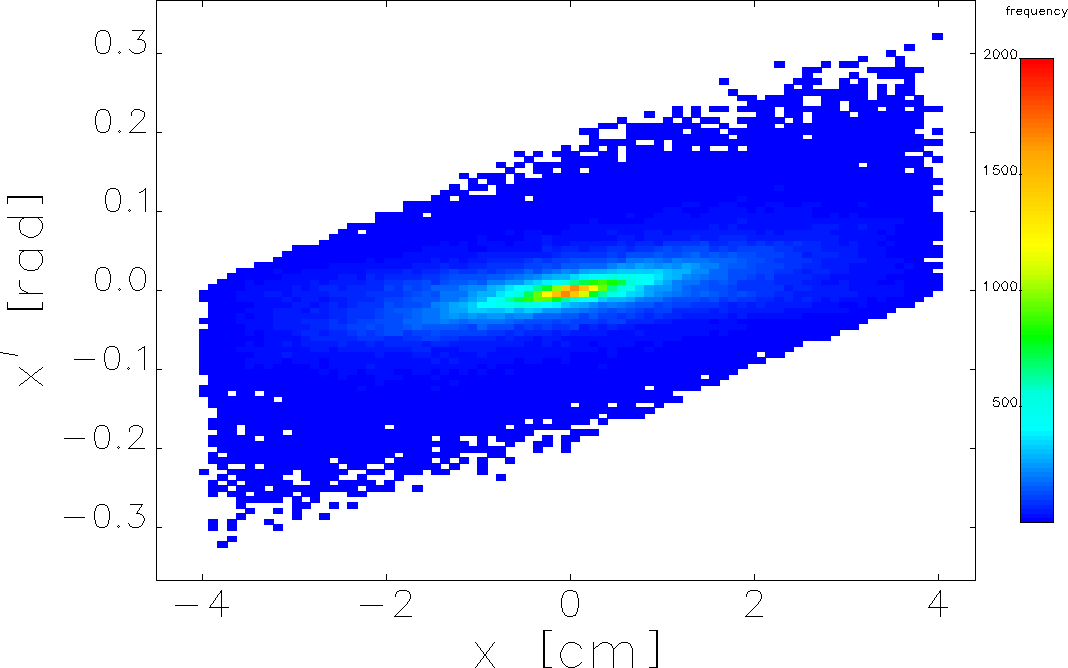 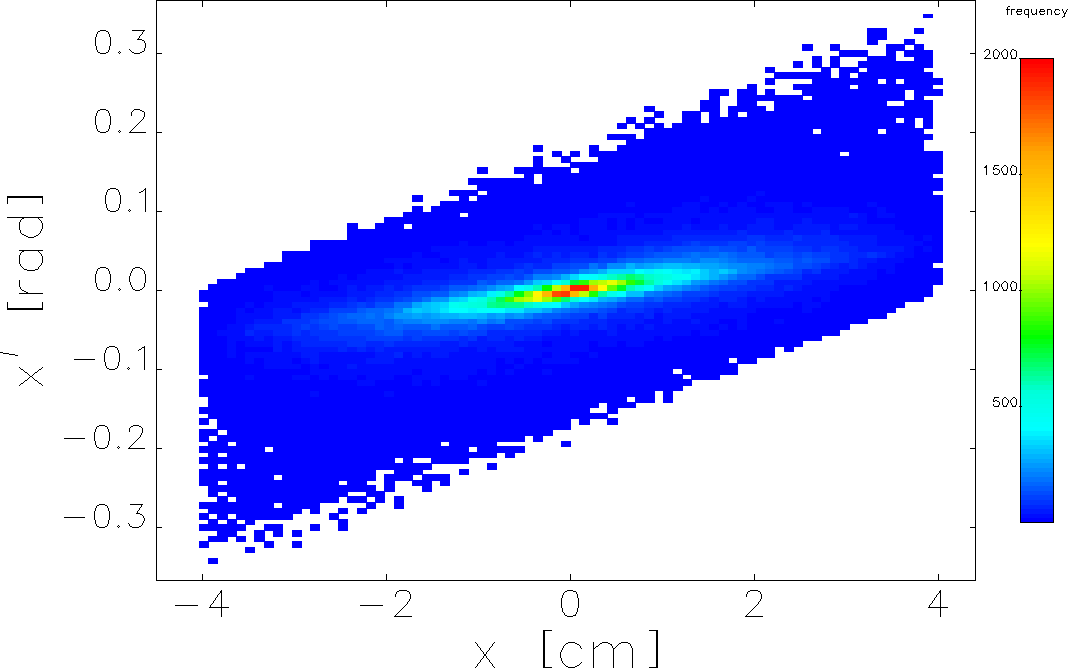 7
Andriy Ushakov, PWG Workshop, Mar 24, 2025
Momentum vs X before Collimator #1 (NC Solenoid)
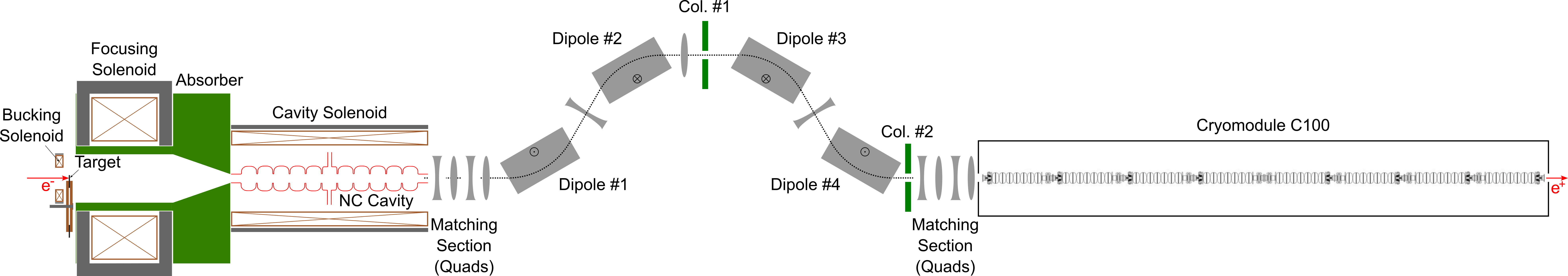 High Polarization Mode
High Current Mode
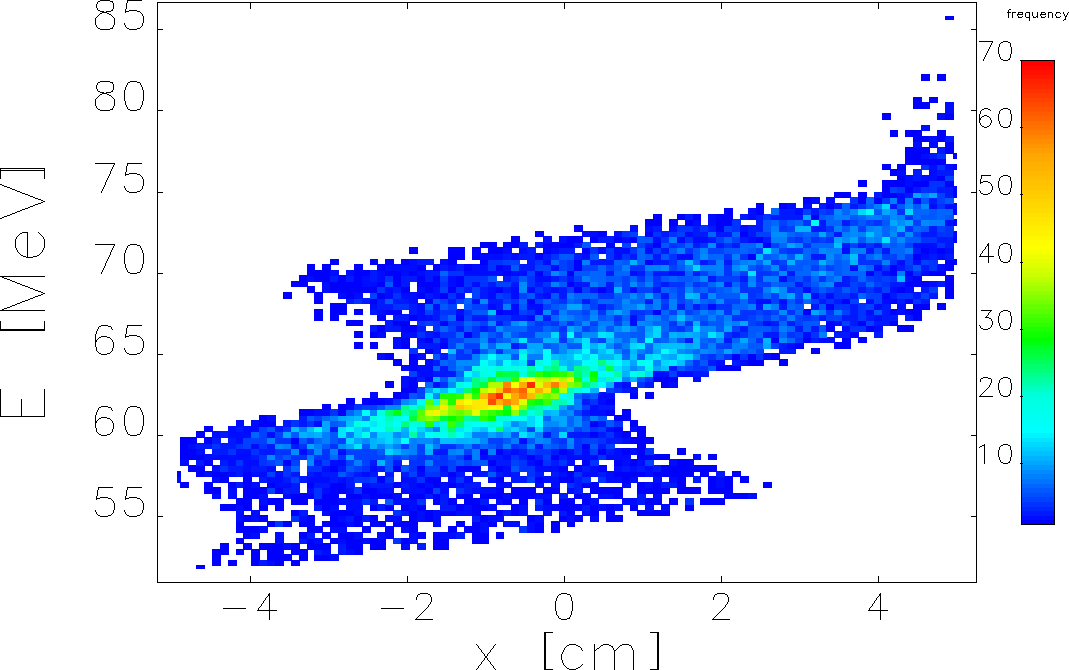 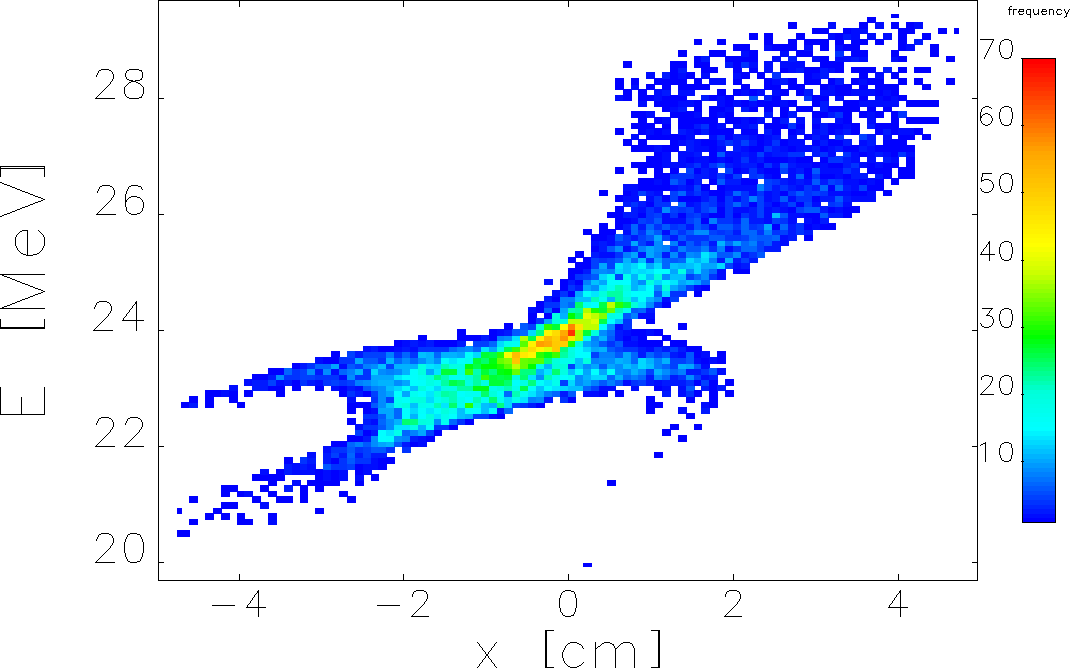 8
Andriy Ushakov, PWG Workshop, Mar 24, 2025
Momentum-Time Distribution before C100 (NC Solenoid)
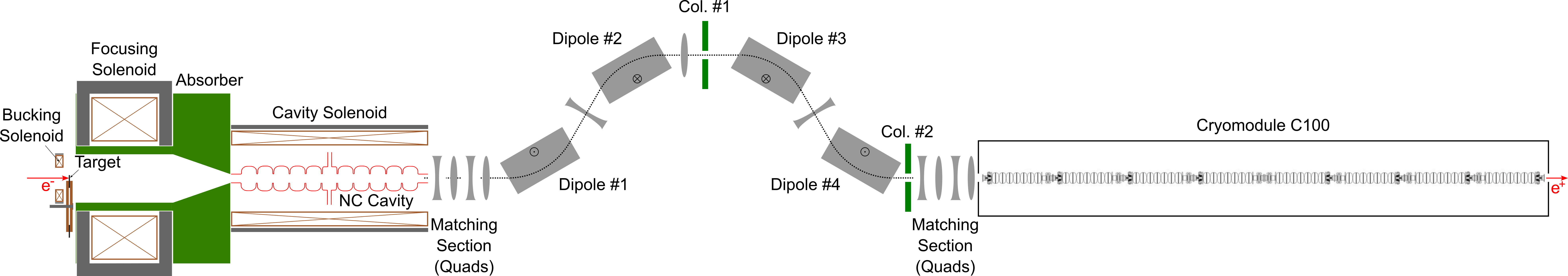 High Polarization Mode
High Current Mode
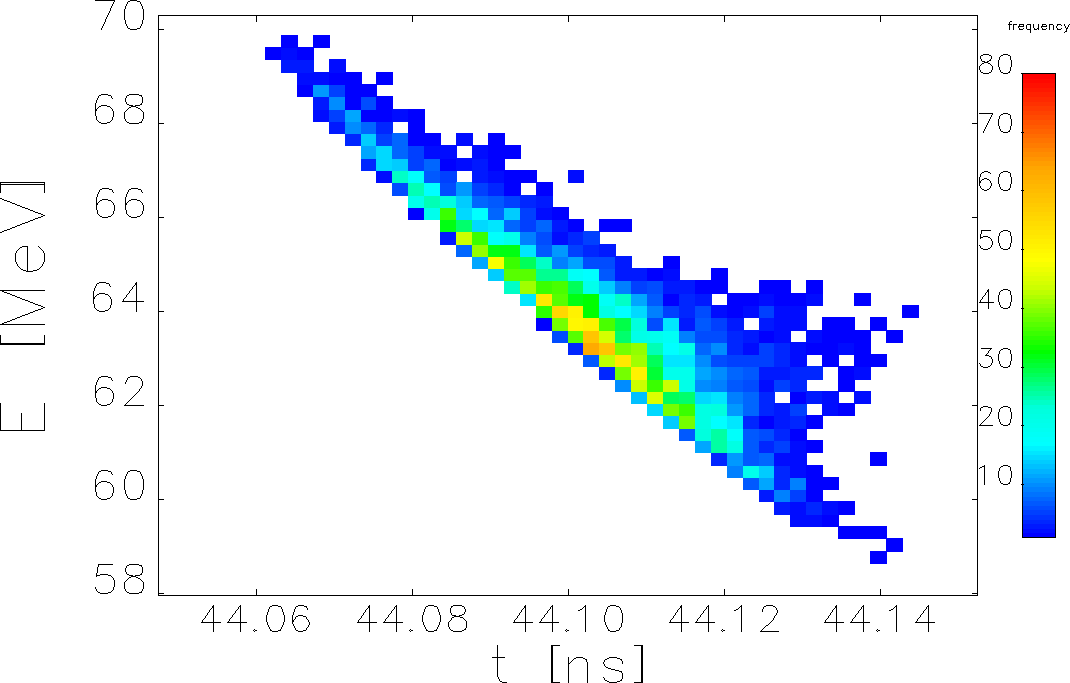 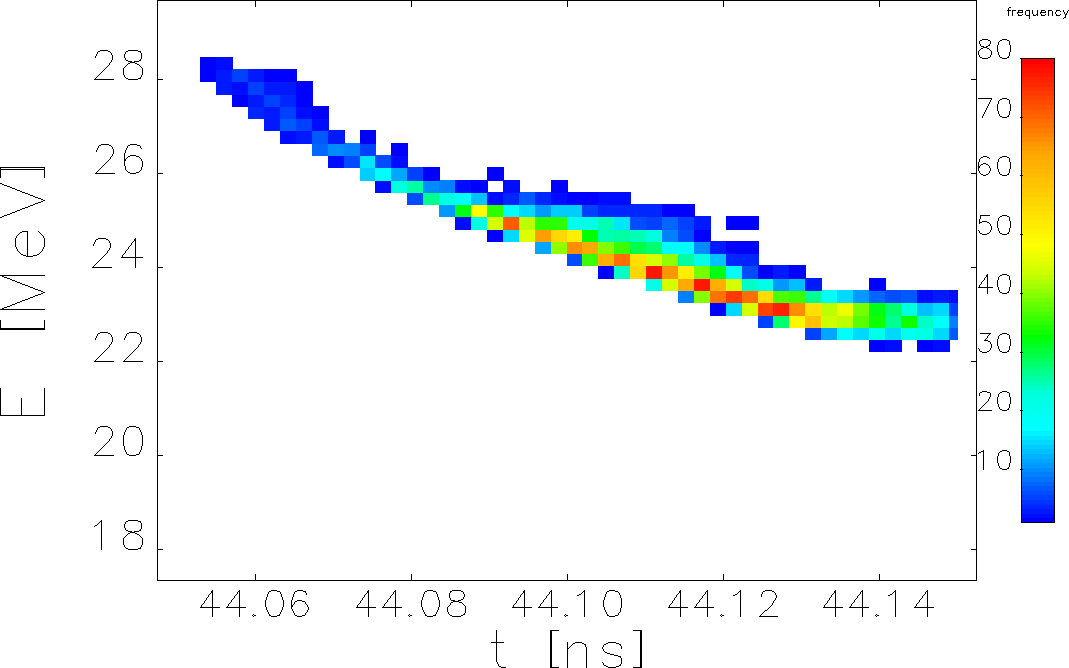 9
Andriy Ushakov, PWG Workshop, Mar 24, 2025
Momentum-Time Distribution after C100 (NC Solenoid)
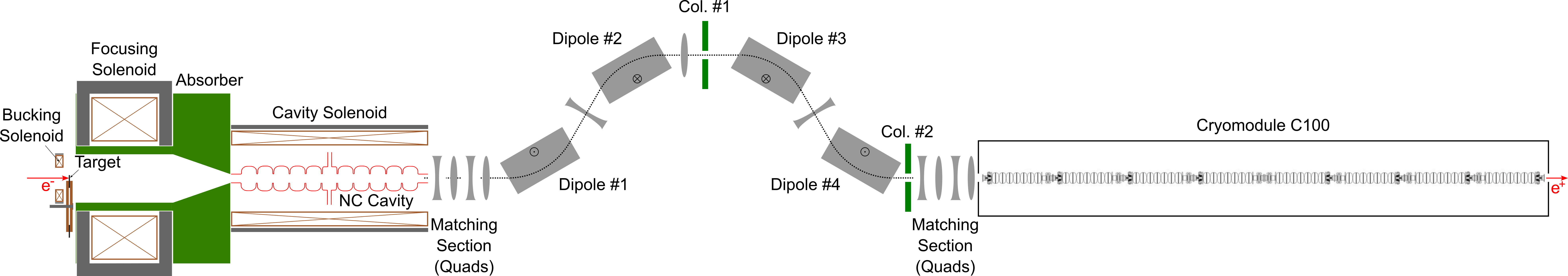 High Polarization Mode
High Current Mode
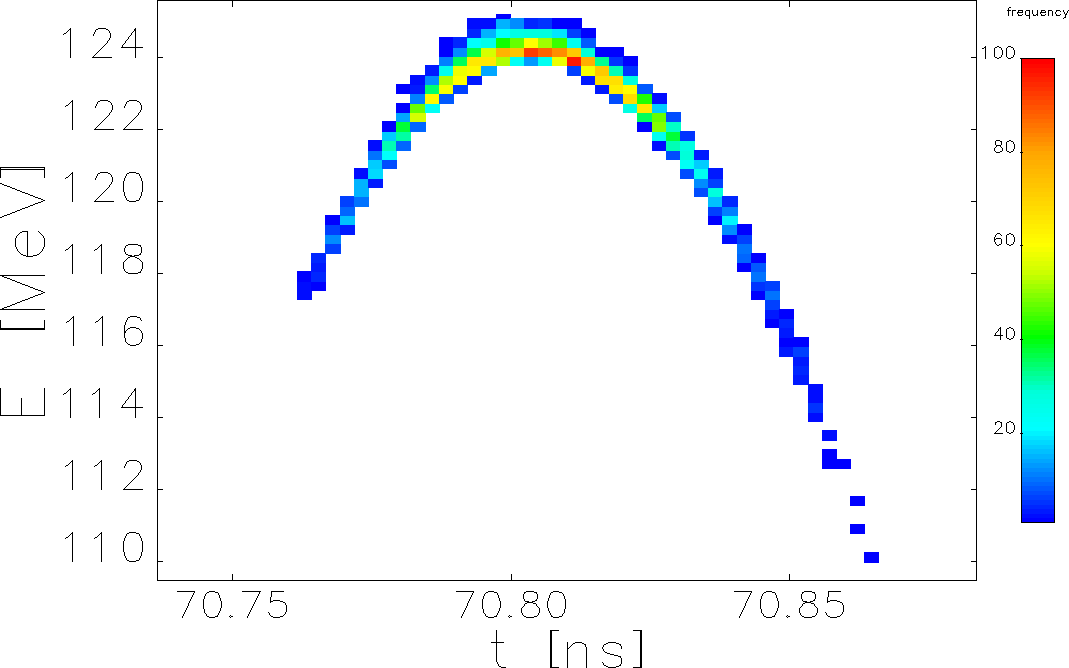 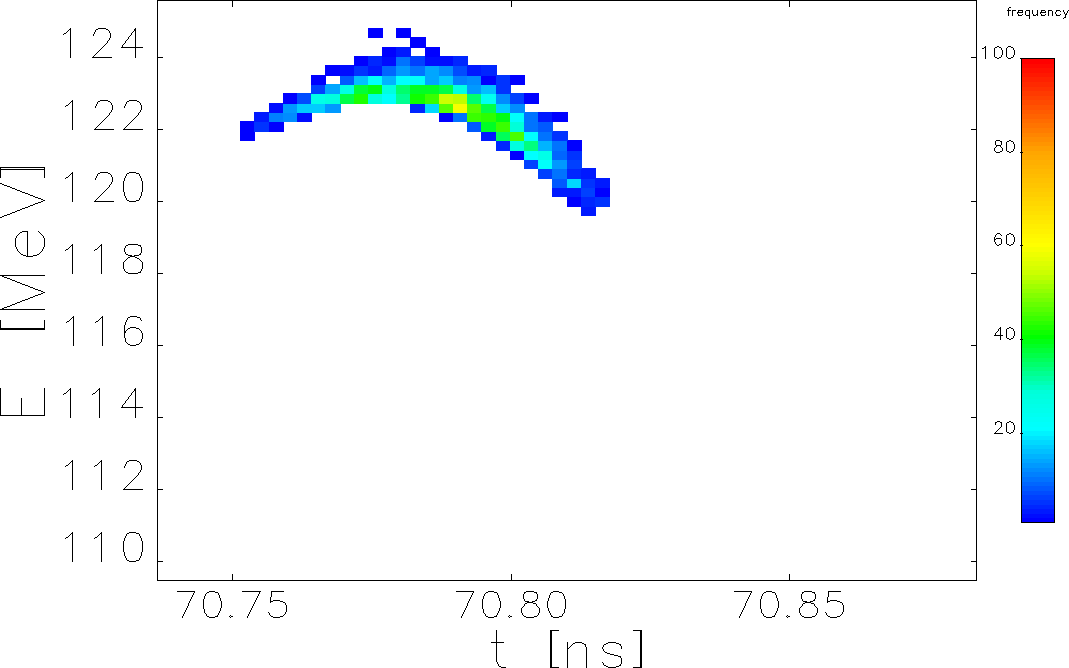 10
Andriy Ushakov, PWG Workshop, Mar 24, 2025
XX’ Phase Space before C100 (NC Solenoid)
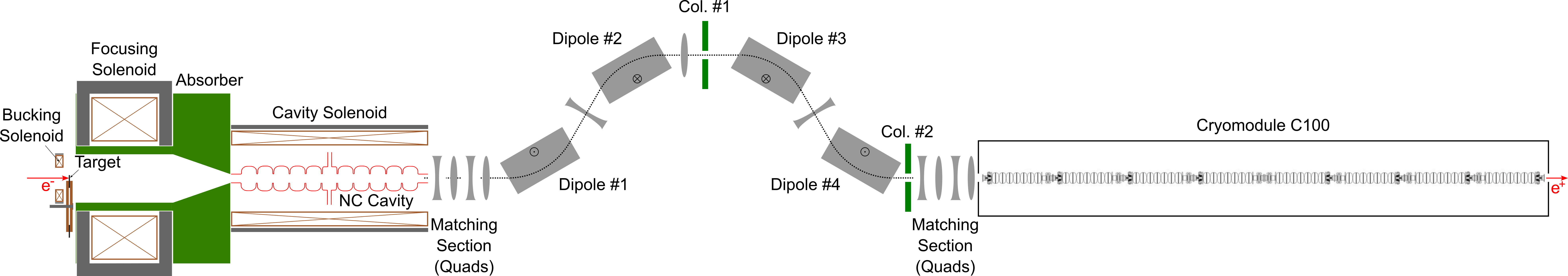 High Polarization Mode
High Current Mode
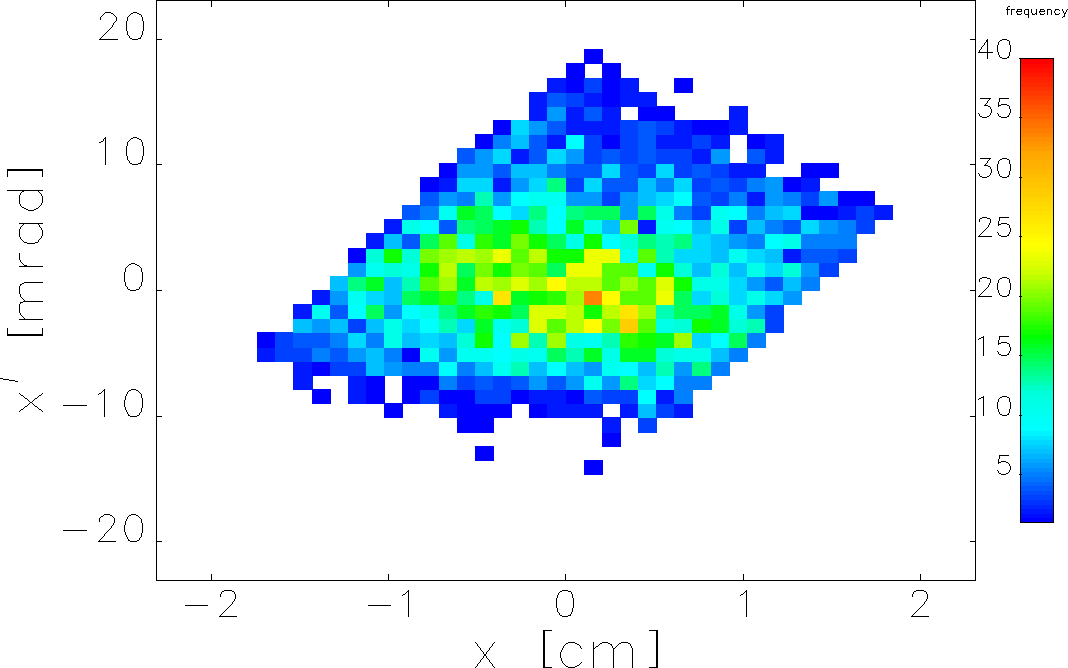 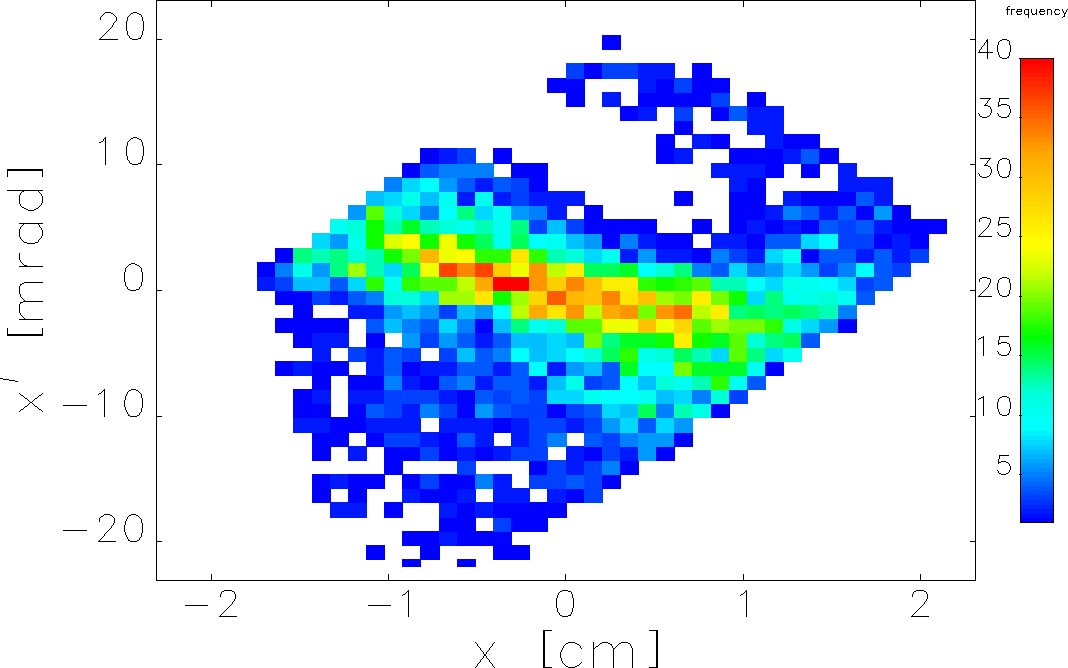 11
Andriy Ushakov, PWG Workshop, Mar 24, 2025
XX’ Phase Space after C100 (NC Solenoid)
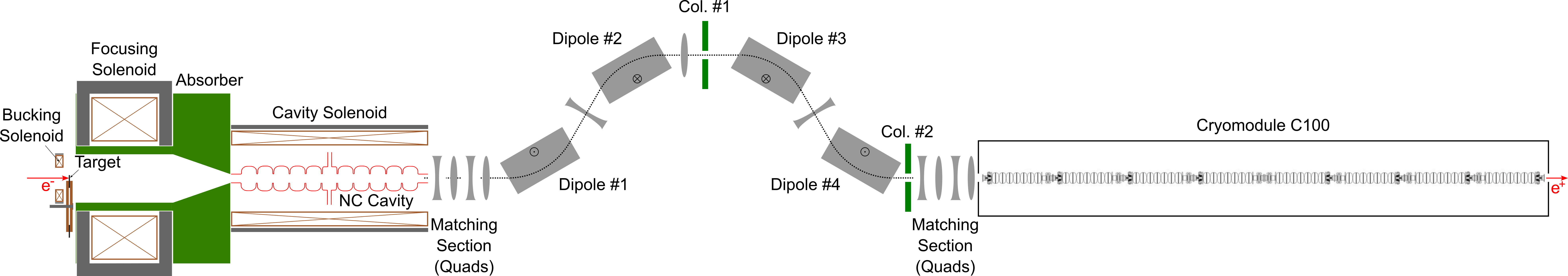 High Polarization Mode
High Current Mode
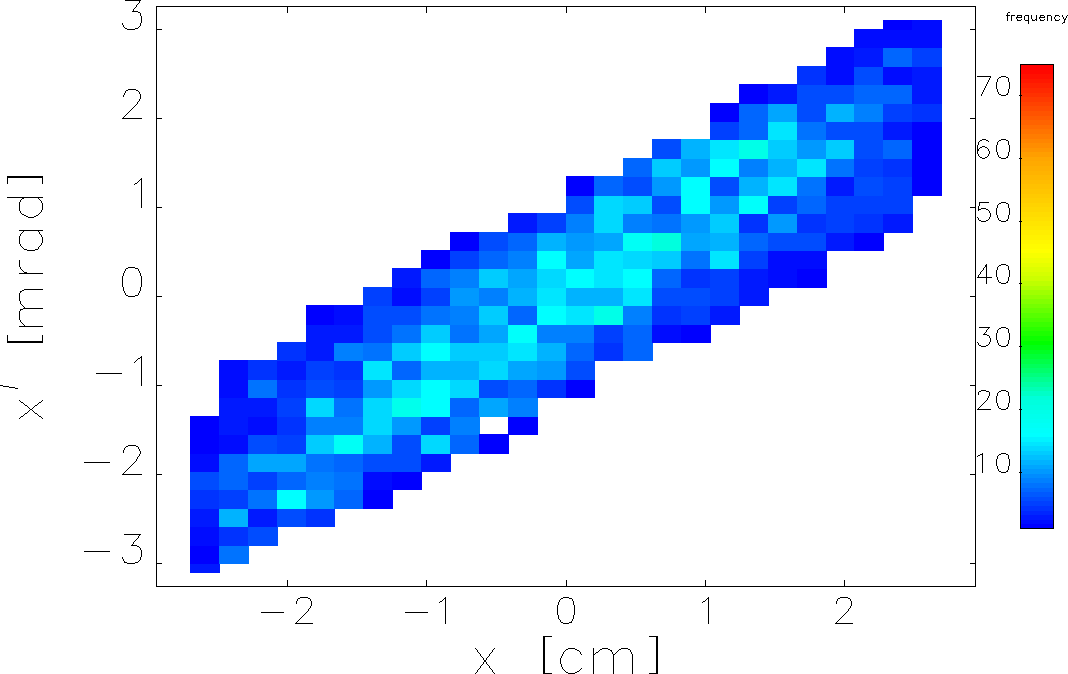 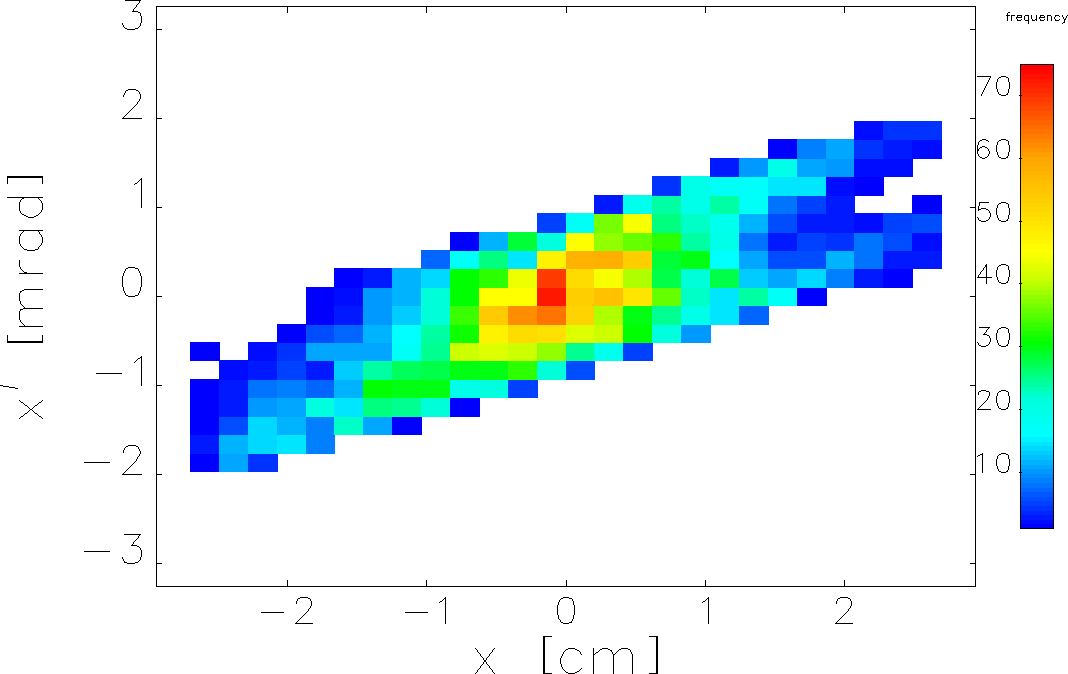 12
Andriy Ushakov, PWG Workshop, Mar 24, 2025
e+ Current along Beamline for Source with NC Solenoid and Ie- = 1 mA
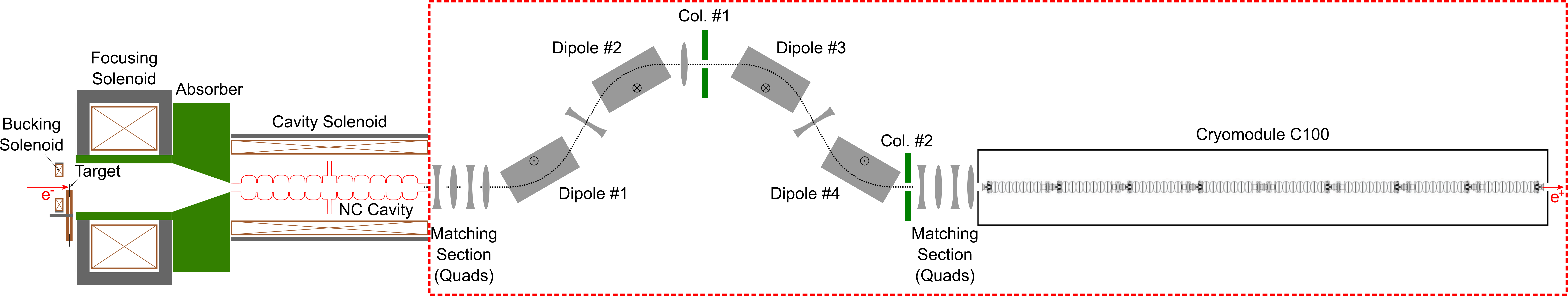 High Polarization Mode
High Current Mode
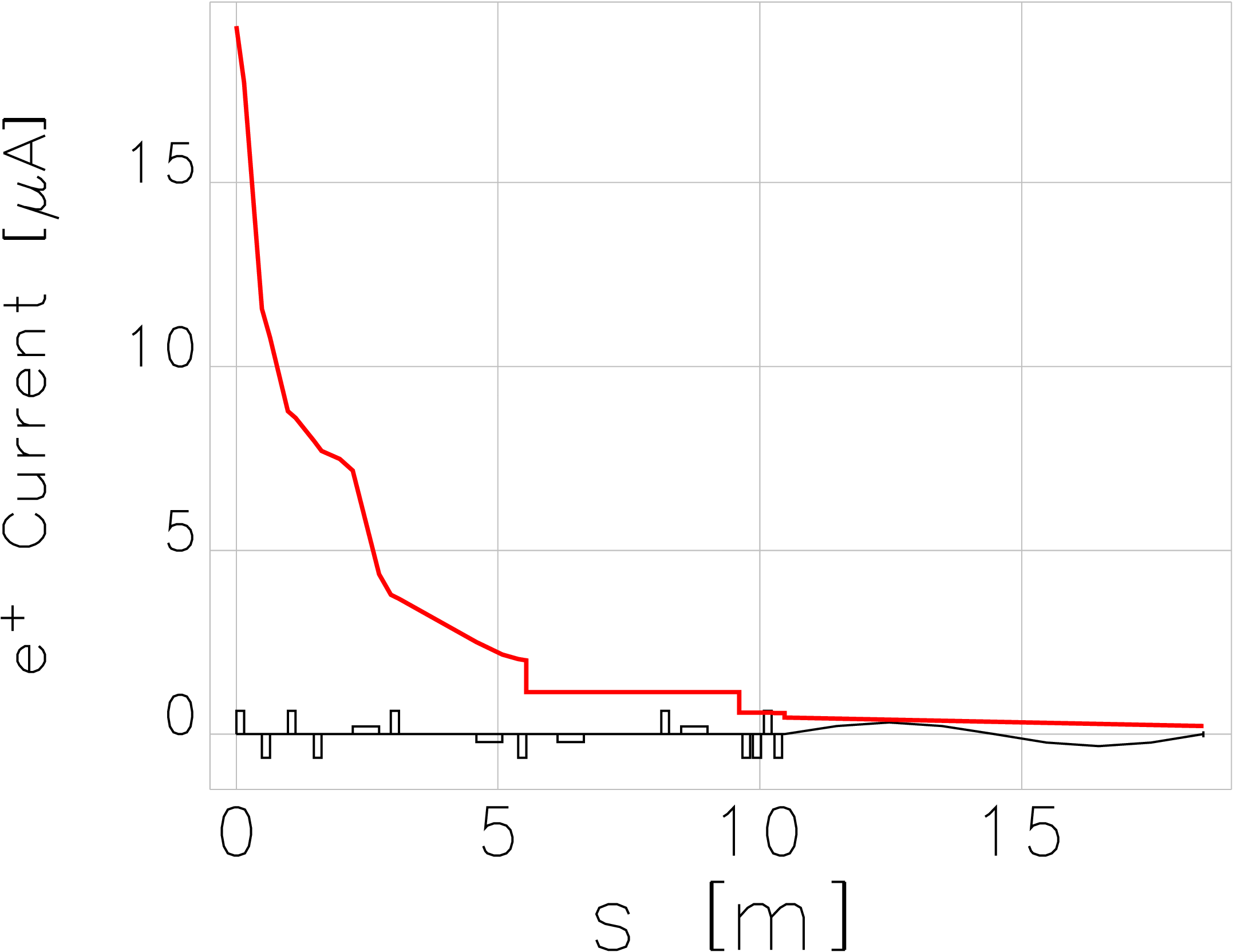 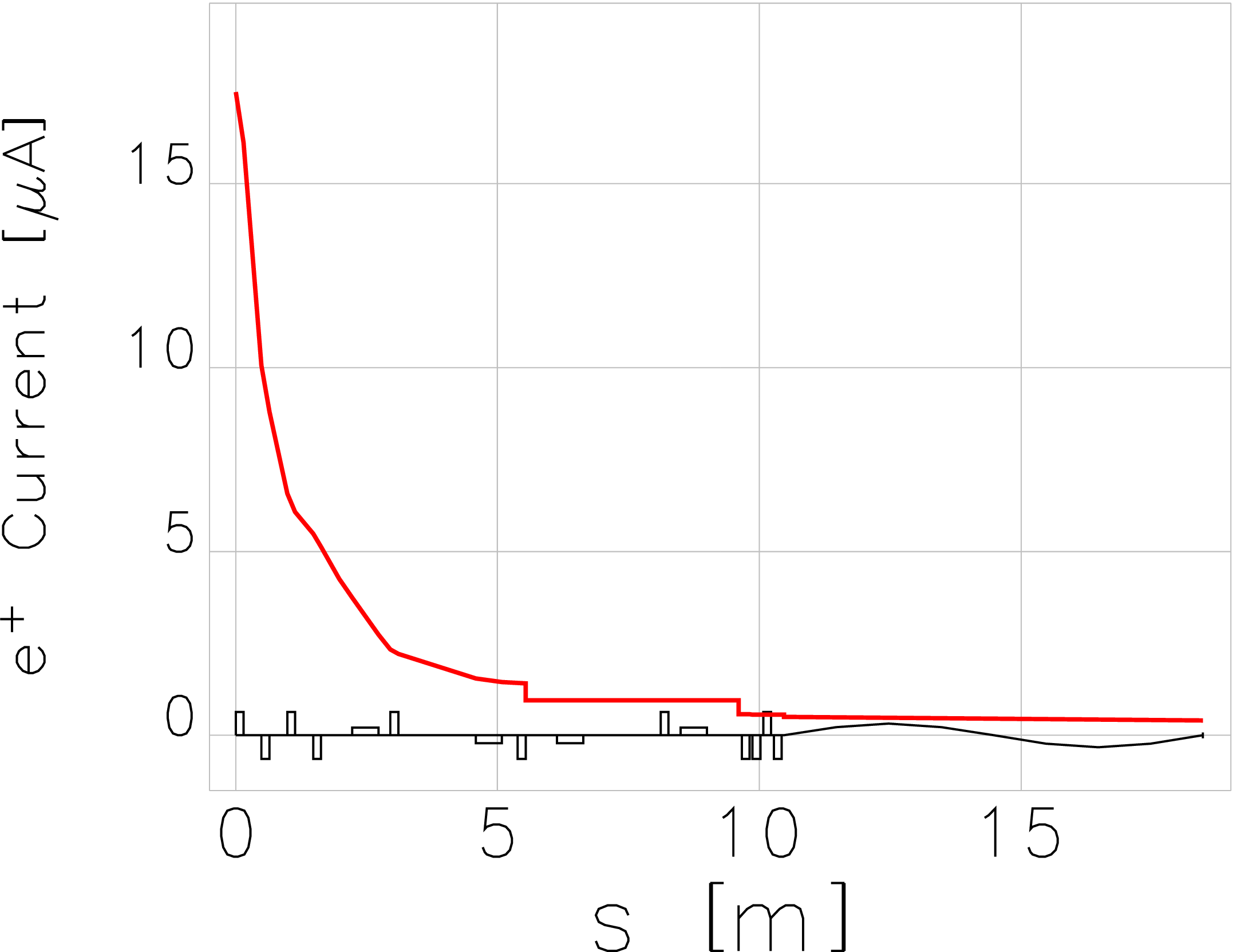 405 nA
221 nA
13
Andriy Ushakov, PWG Workshop, Mar 24, 2025
Energy Spread along Beamline (NC Solenoid)
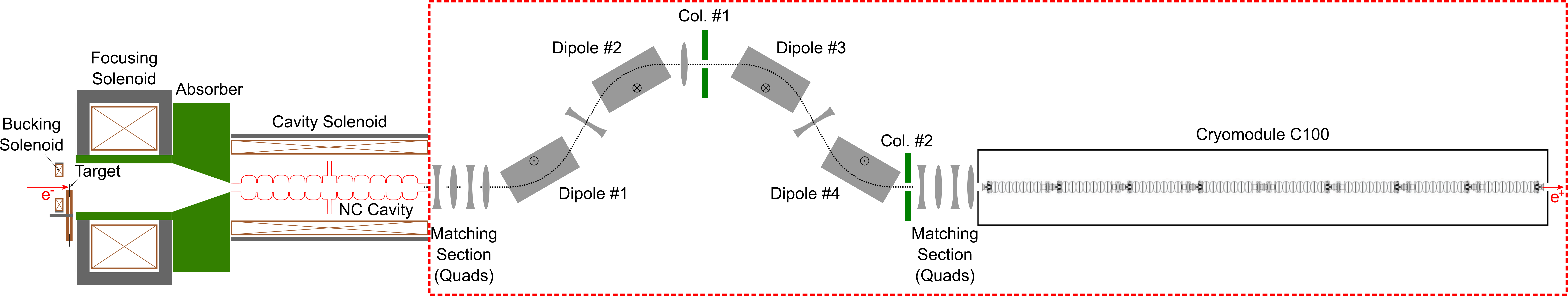 High Polarization Mode
High Current Mode
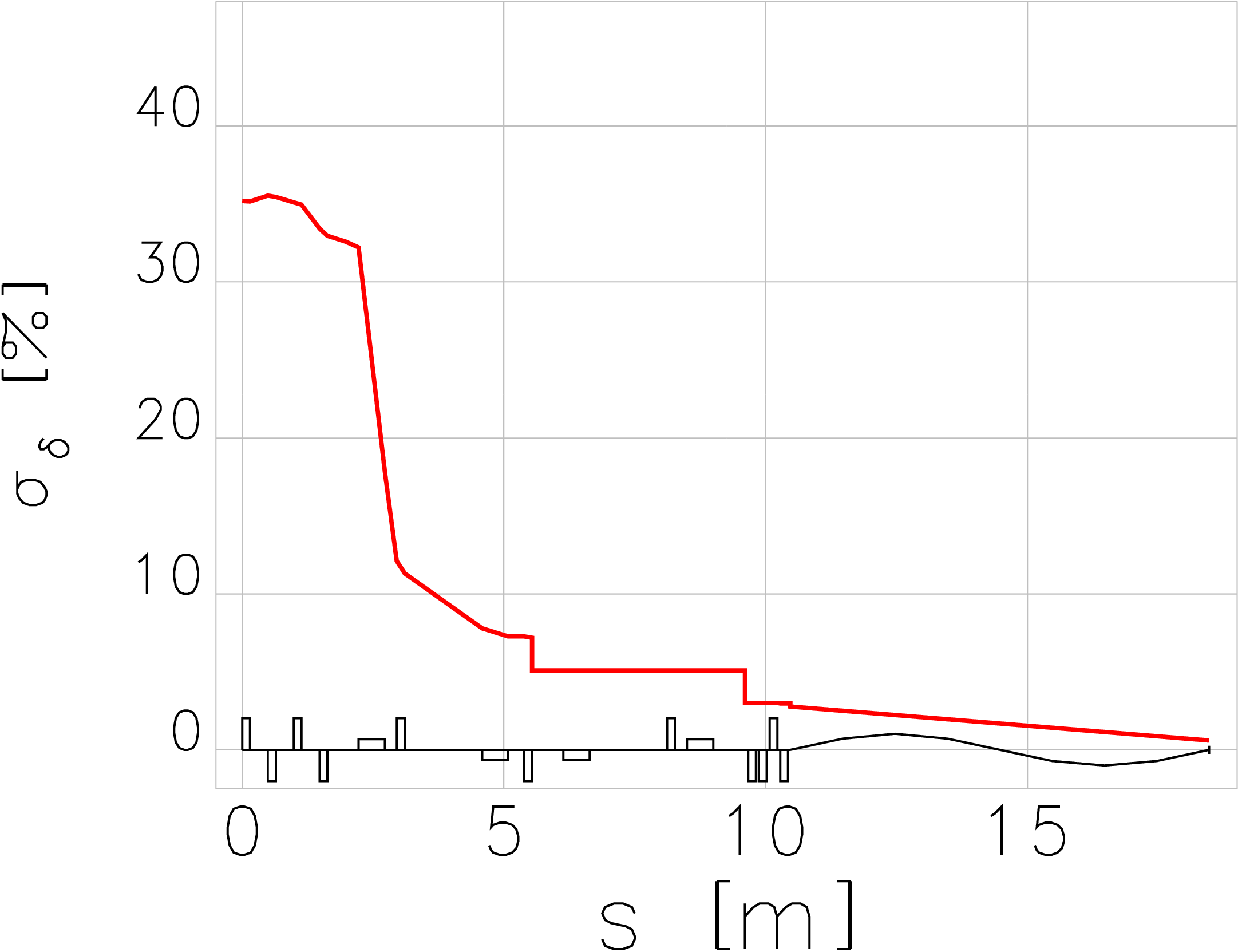 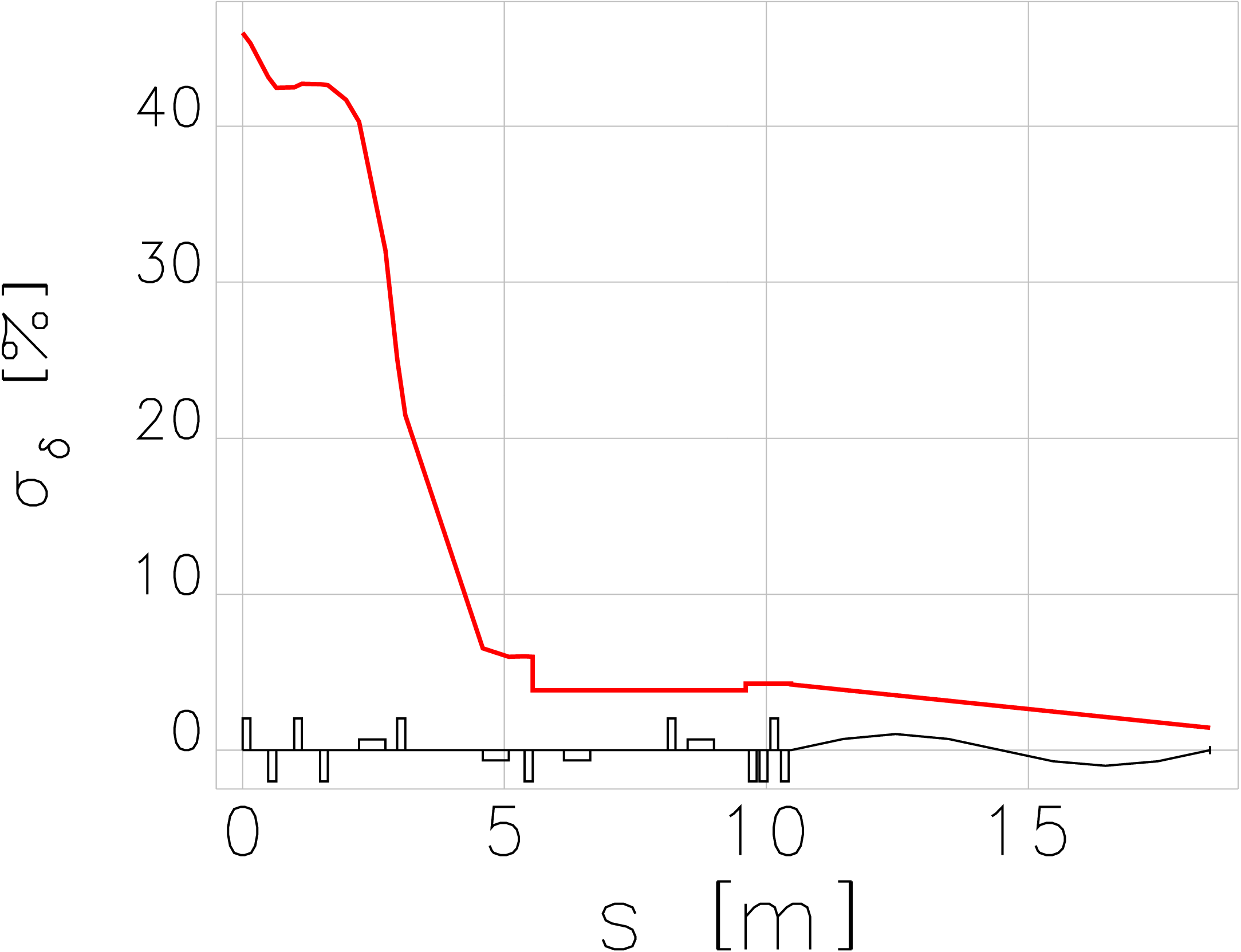 1.4%
0.6%
14
Andriy Ushakov, PWG Workshop, Mar 24, 2025
Bunch Length along Beamline (NC Solenoid)
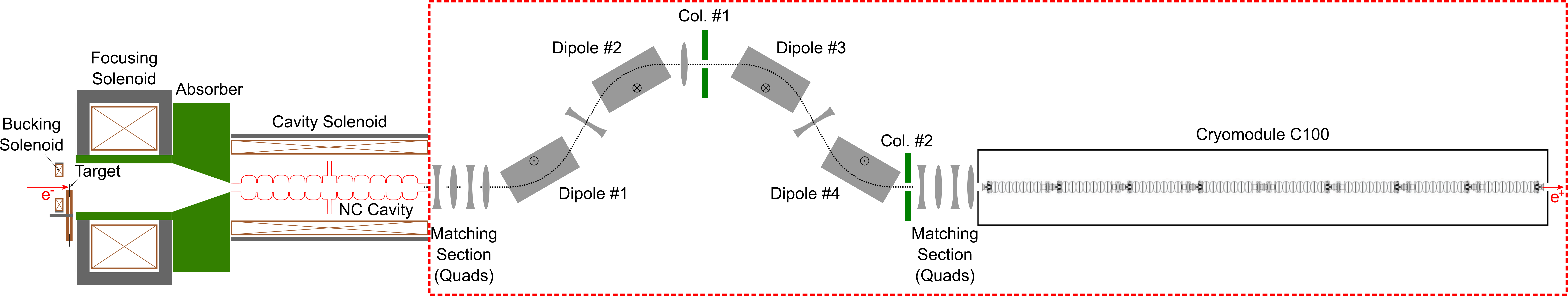 High Polarization Mode
High Current Mode
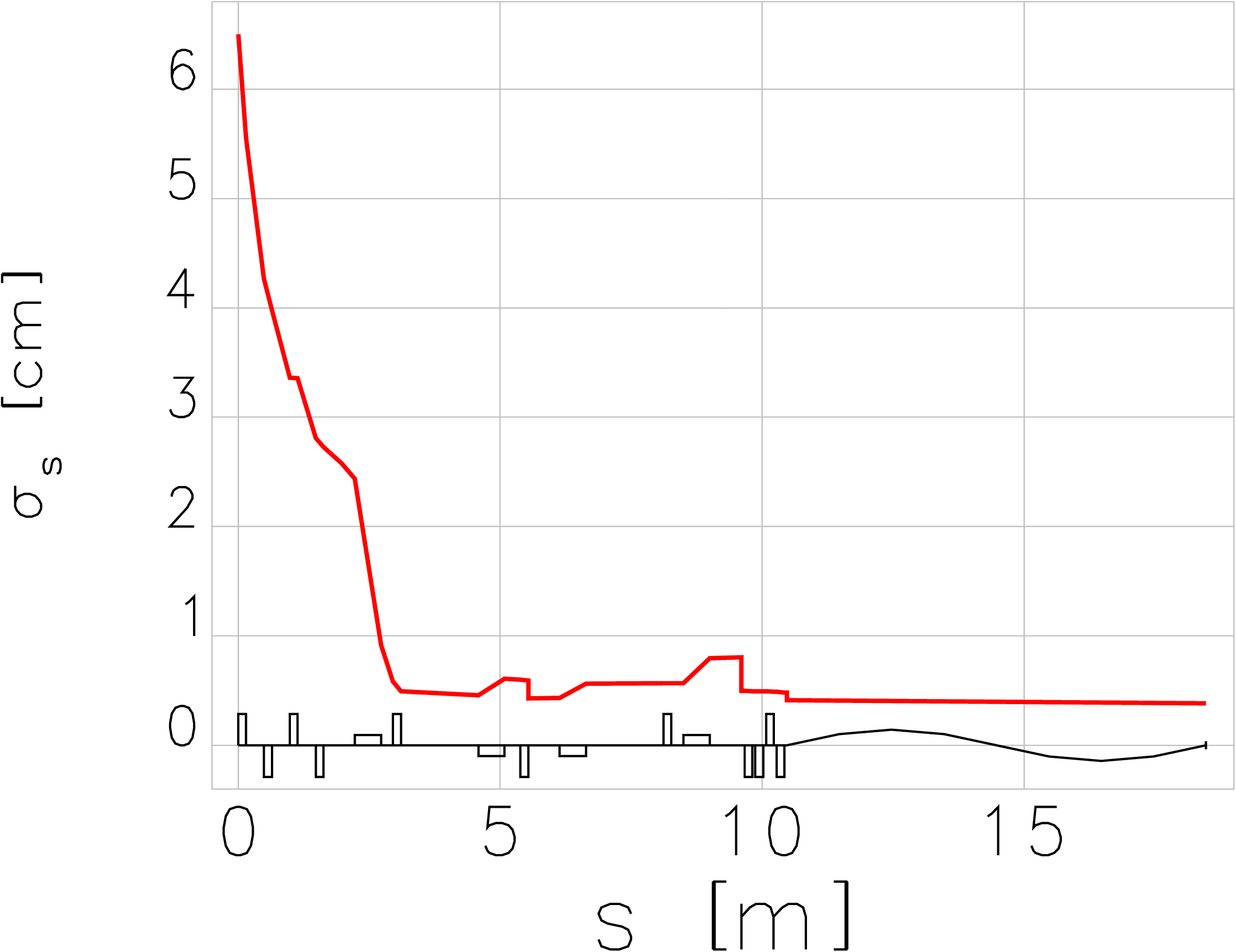 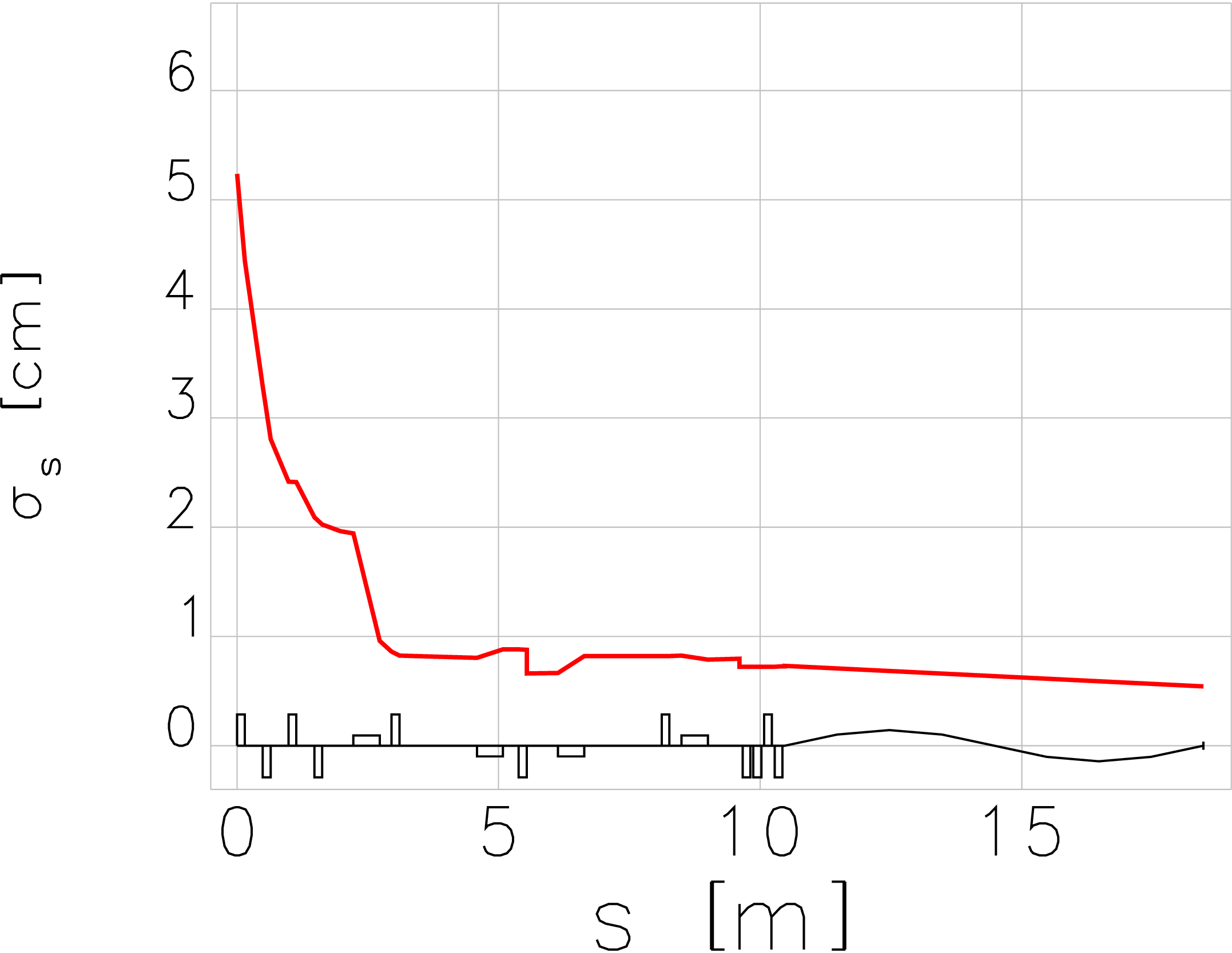 5.4 mm
3.8 mm
15
Andriy Ushakov, PWG Workshop, Mar 24, 2025
NC and SC Solenoids for Capture of 60 MeV e+ (High Polarization Mode)
Positions and dimensions of magnets and cavities were kept the same except for solenoid #1
Andriy Ushakov, PWG Workshop, Mar 24, 2025
16
NC and SC Solenoids for Capture of 20 MeV e+ (High Current Mode)
Positions and dimensions of magnets and cavities were kept as for capture of 60 MeV e+
Field strength of magnets and cavities have been adjusted for optimal capture of 20 MeV e+ (highest current at the end of e+ beamline)
Andriy Ushakov, PWG Workshop, Mar 24, 2025
17
Emittance at End of e+ Beamline
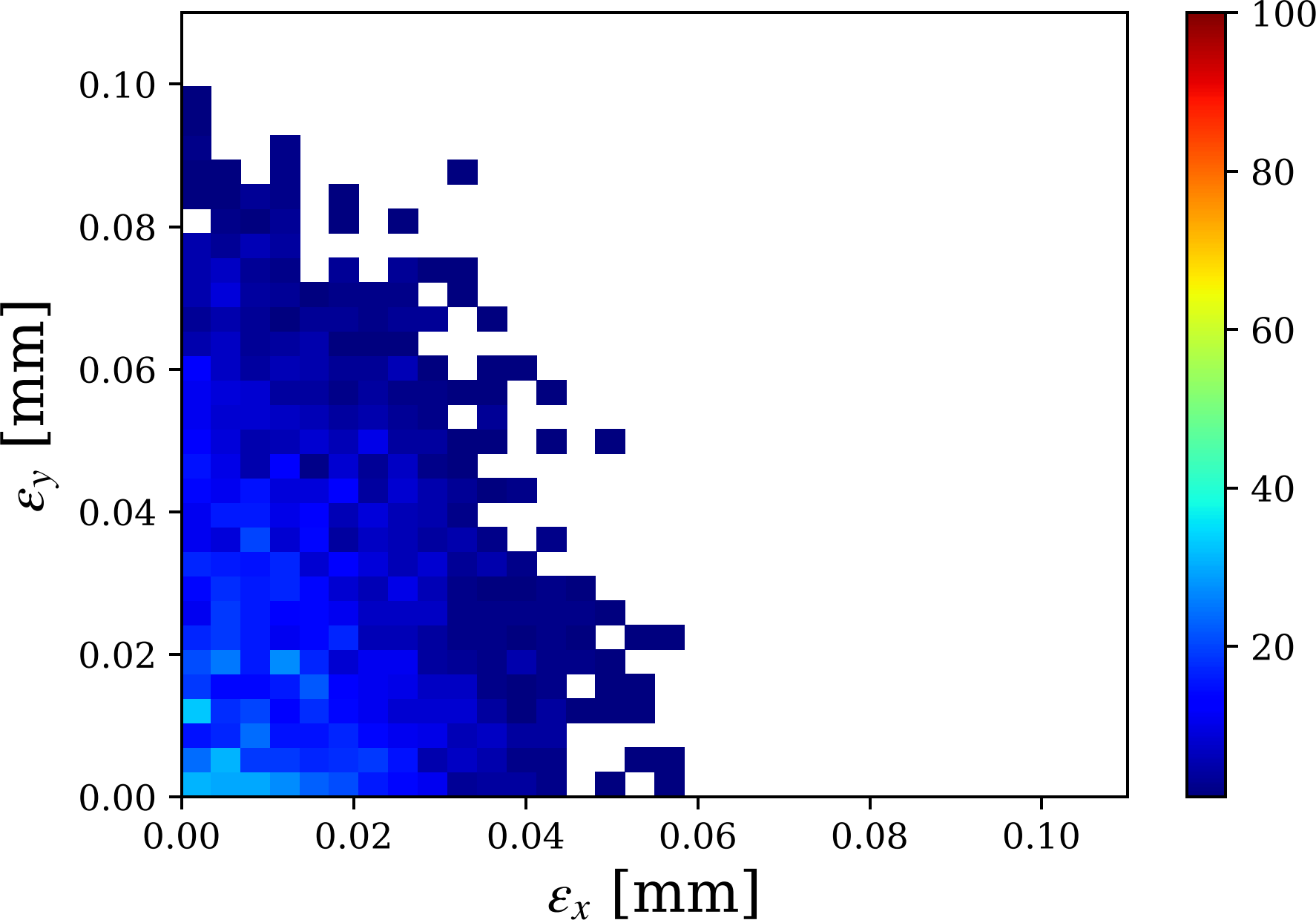 High Polarization Mode
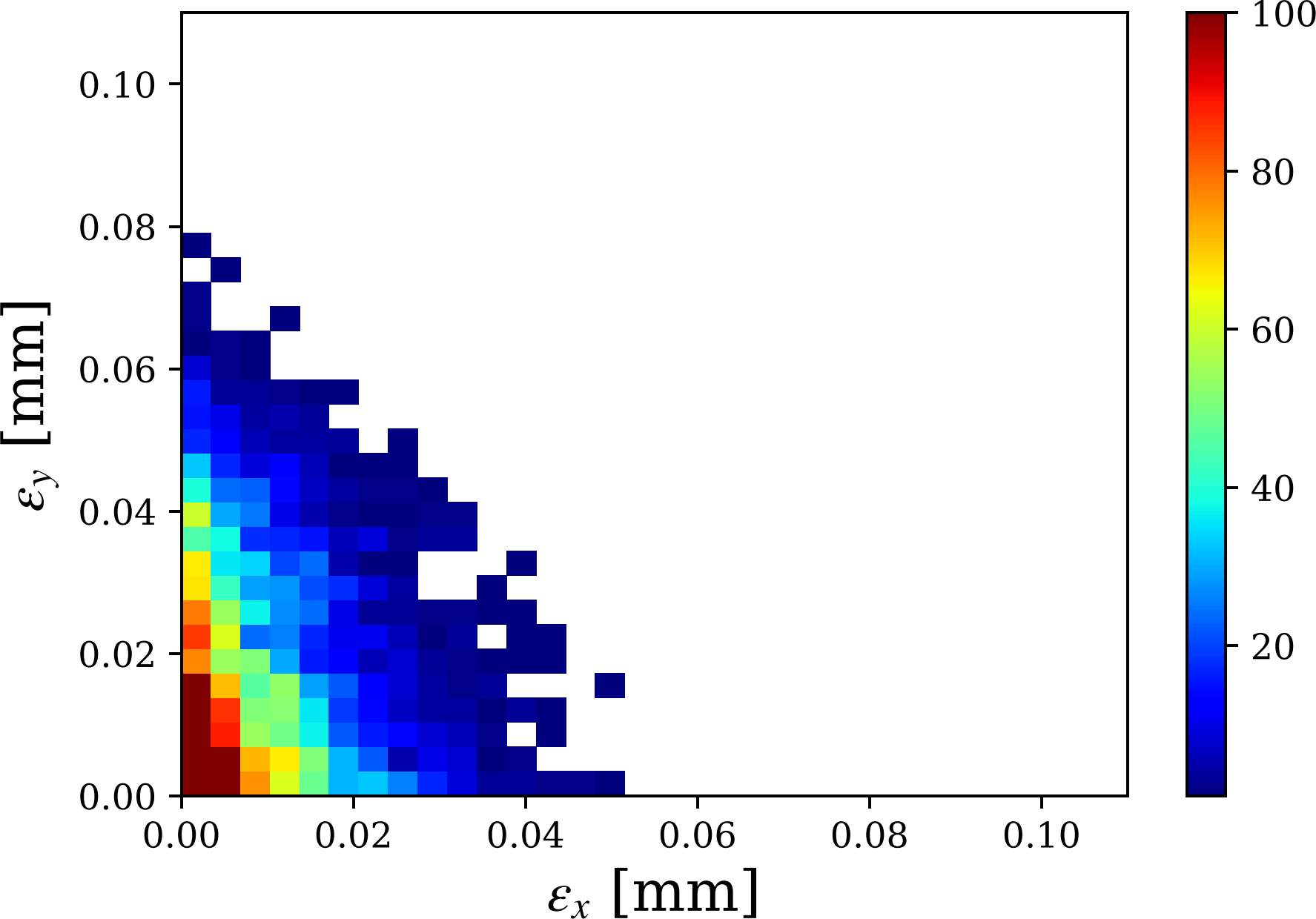 High Current Mode
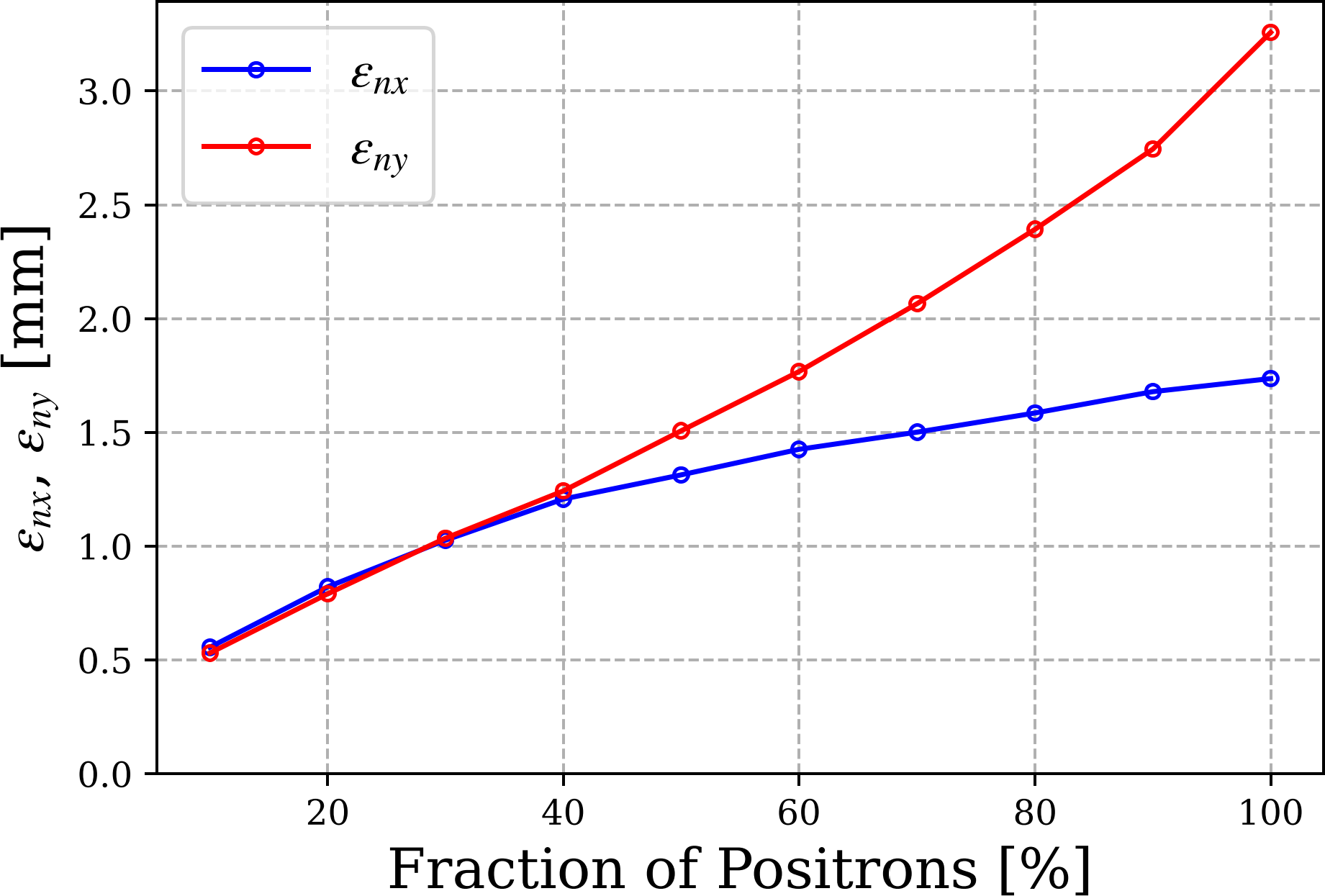 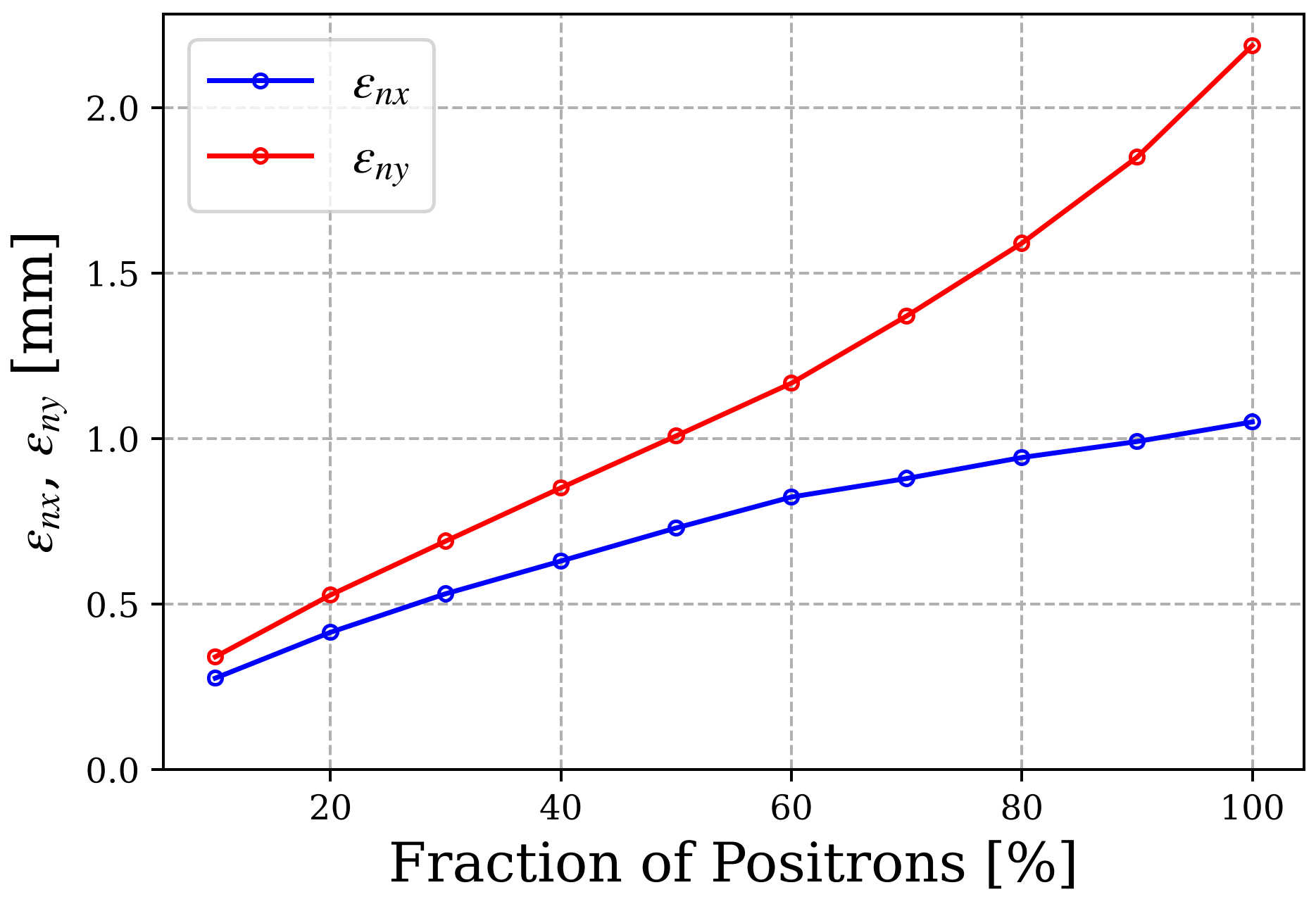 Andriy Ushakov, PWG Workshop, Mar 24, 2025
18
Would an Emittance Filter Help to Improve other Beam Parameters?
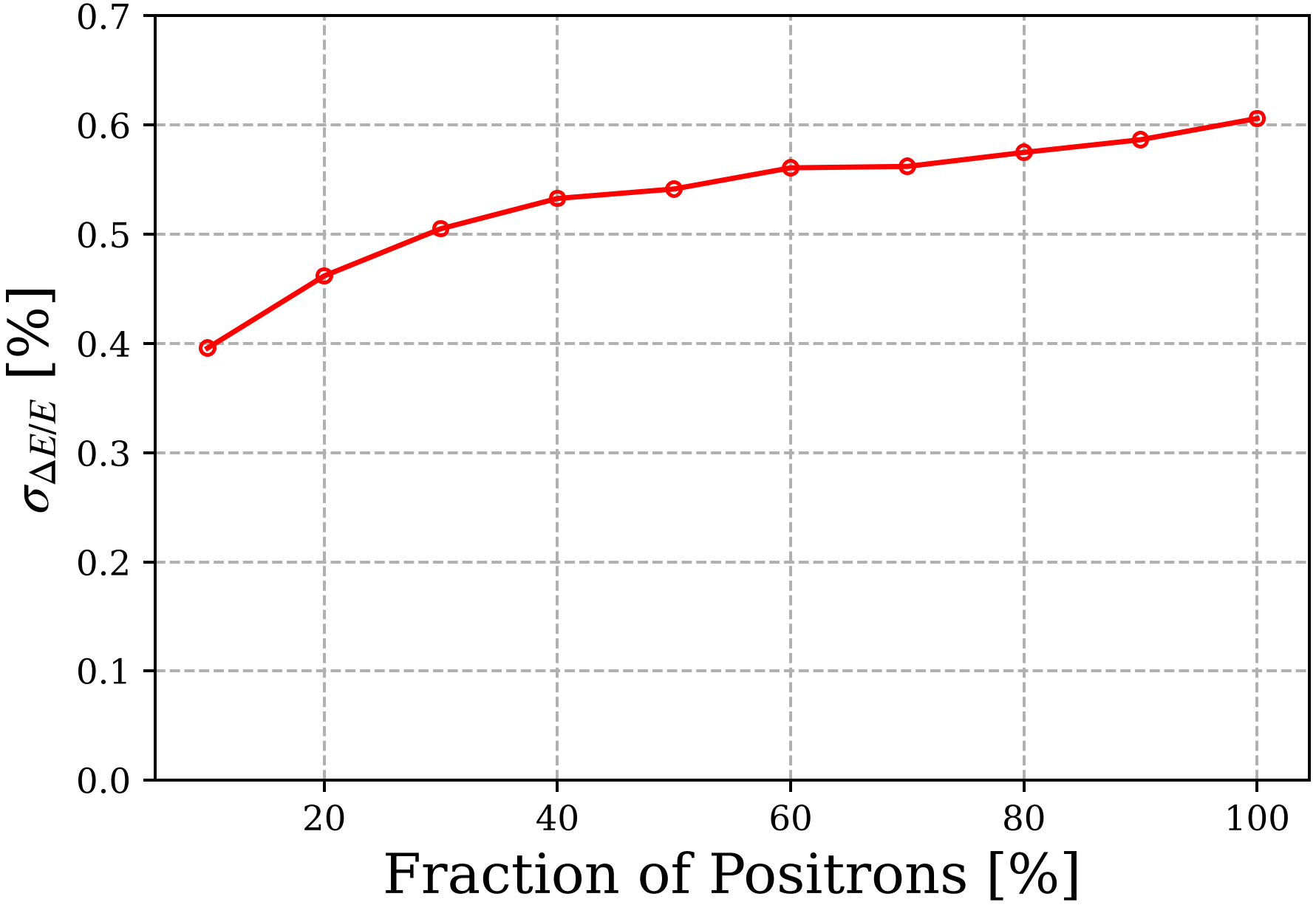 High Polarization Mode
High Current Mode
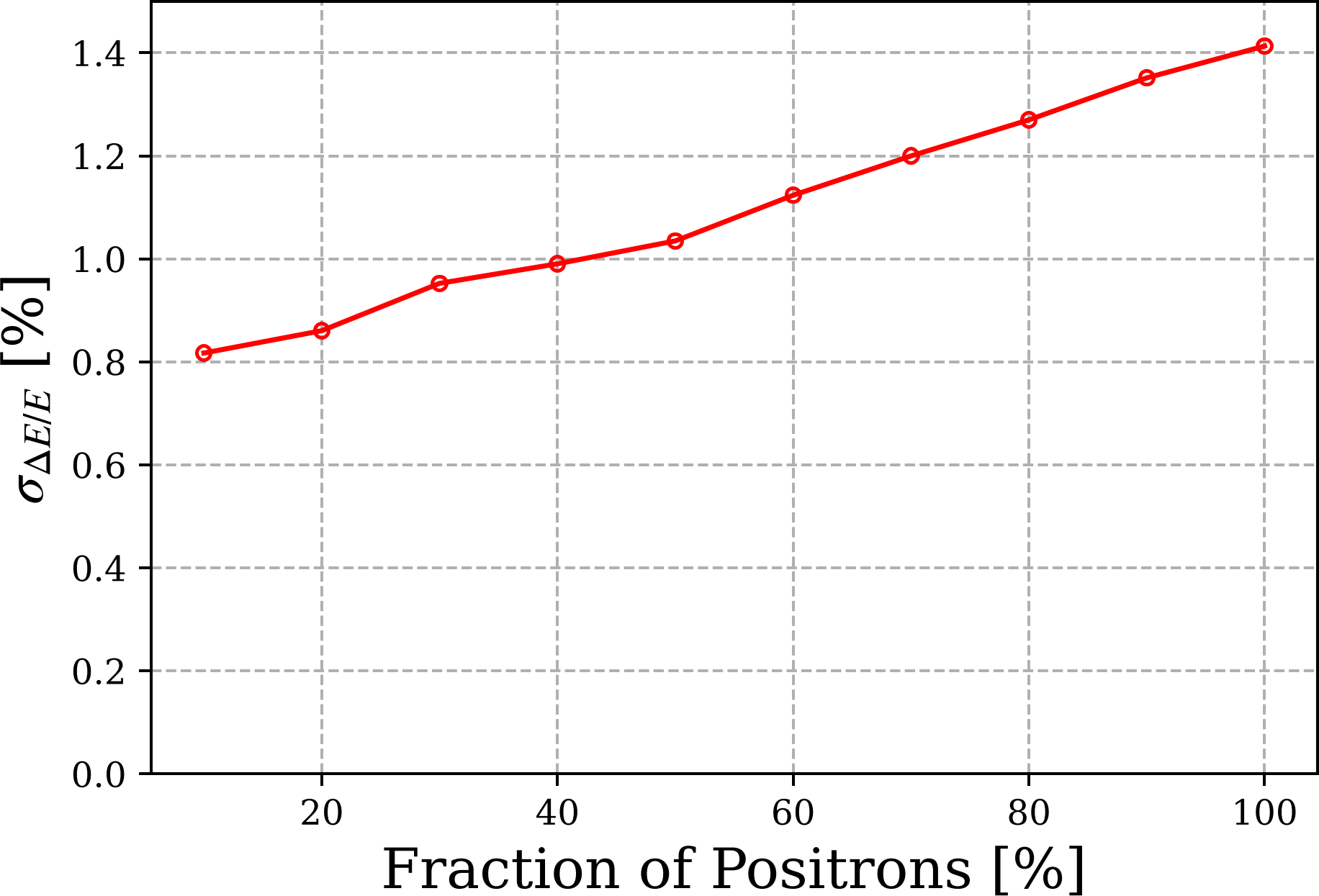 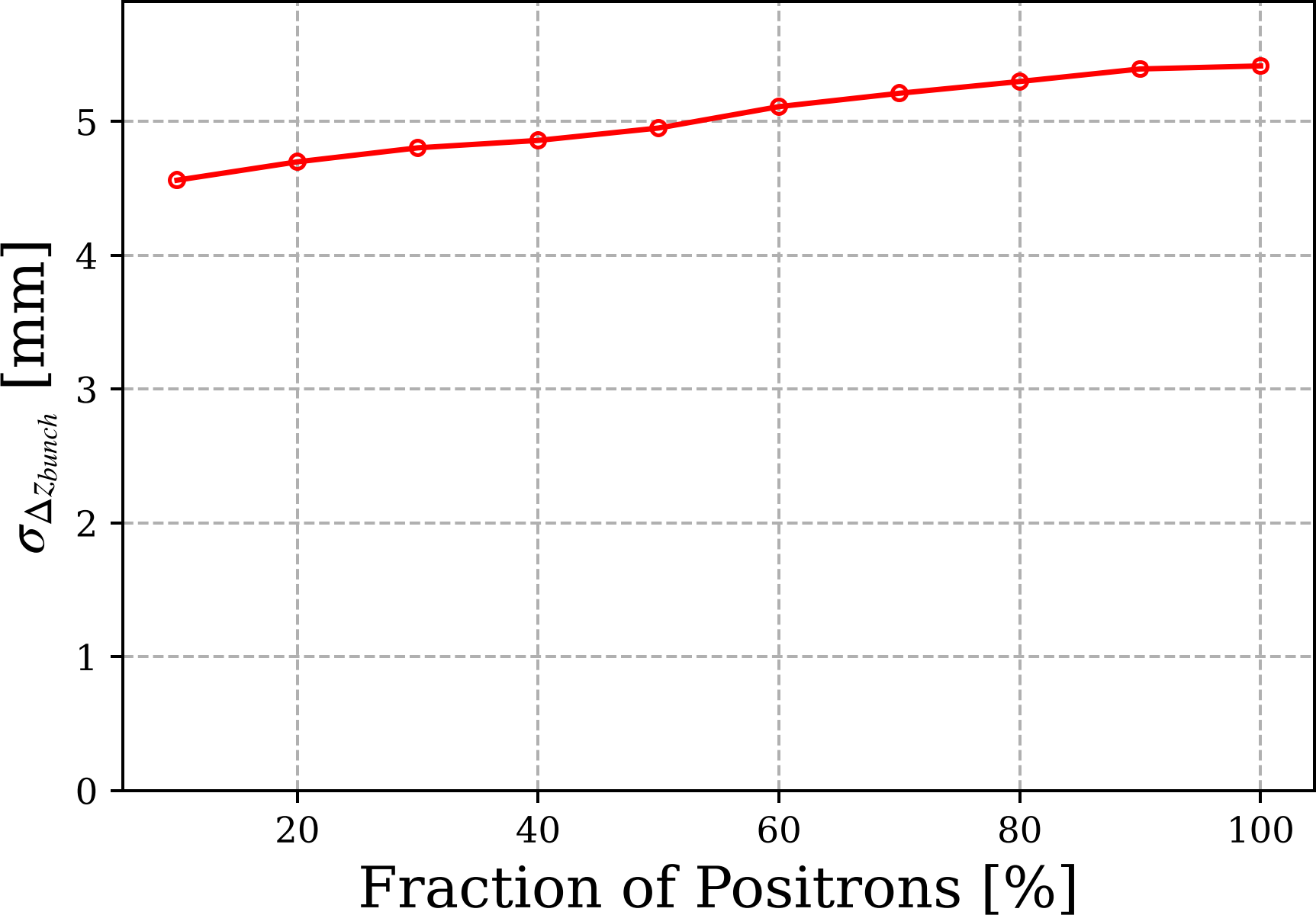 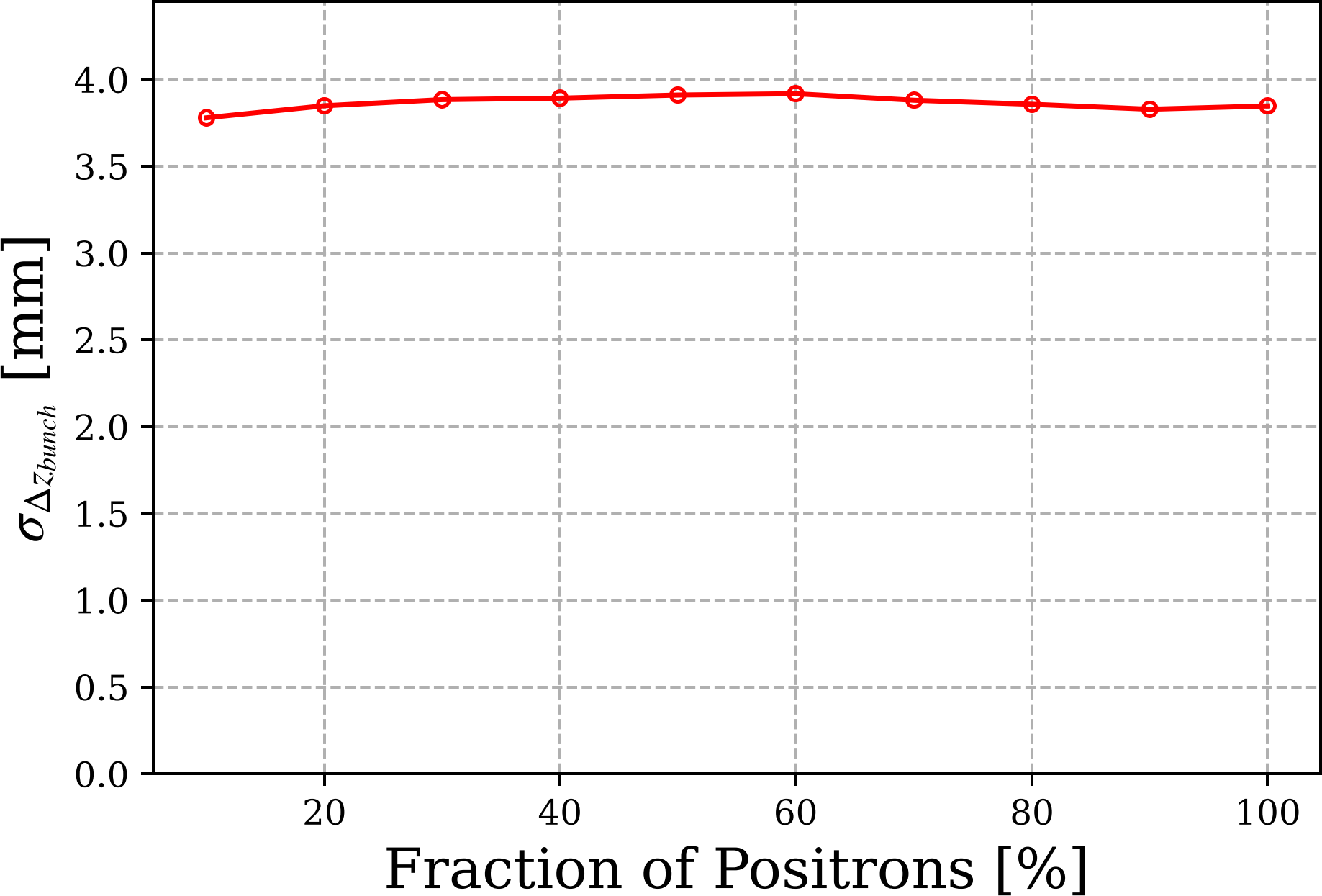 Polarization does not depend on emittance
Andriy Ushakov, PWG Workshop, Mar 24, 2025
19
Polarization vs Energy at End of e+ Injector
Polarization of drive e‒ beam of 90%
High Polarization Mode
High Current Mode
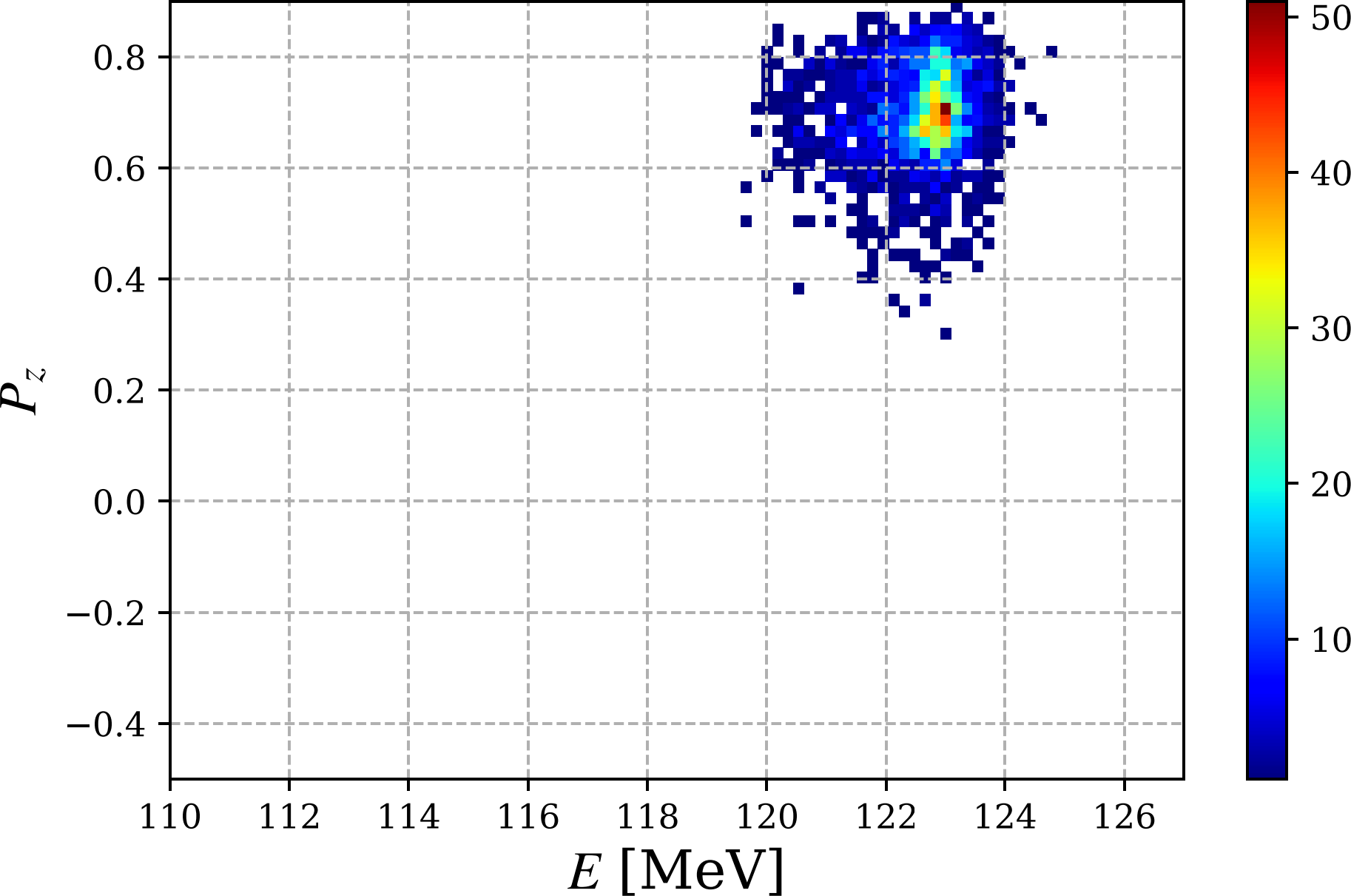 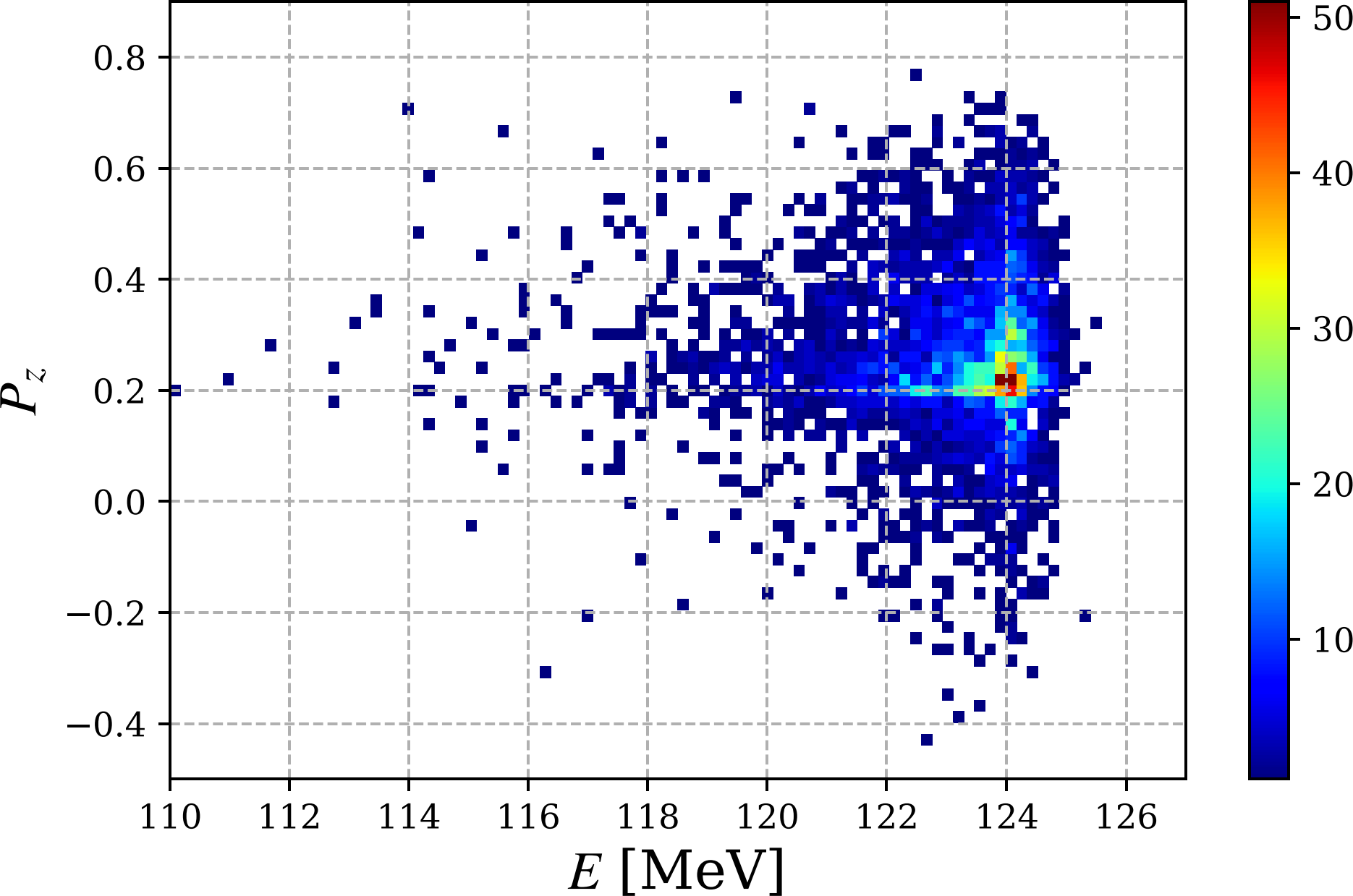 Andriy Ushakov, PWG Workshop, Mar 24, 2025
20
Summary and Outlook
We are working on concept of e+ injector
Realistic field of capture solenoid has been used
Different capture solenoids (NC and SC) were considered
Start-to-end tracking was performed
Next steps
Continue optimization of e+ beamline
Design bunch compressor
Design emittance filter (beam cooling system)
Andriy Ushakov, PWG Workshop, Mar 24, 2025
21
Backup Slides
Andriy Ushakov, PWG Workshop, Mar 24, 2025
22
Dispersion along Beamline (NC Solenoid) and Kept Low at End
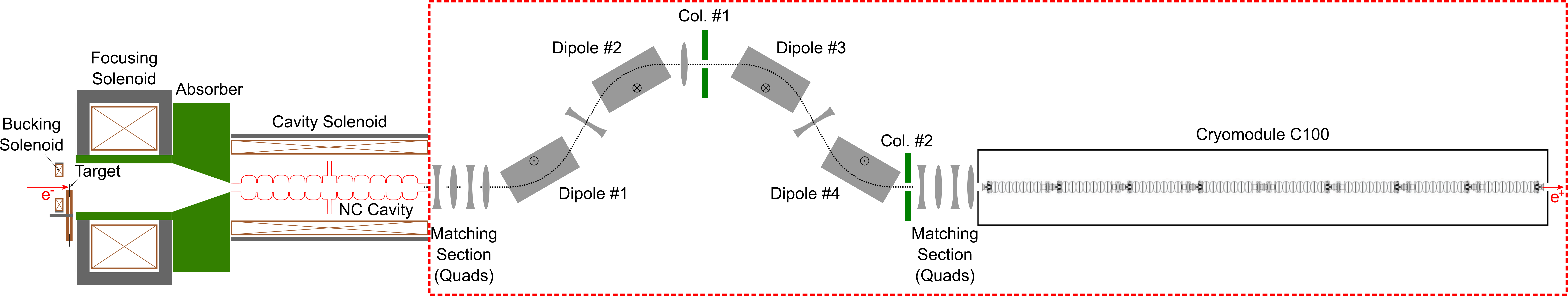 High Polarization Mode
High Current Mode
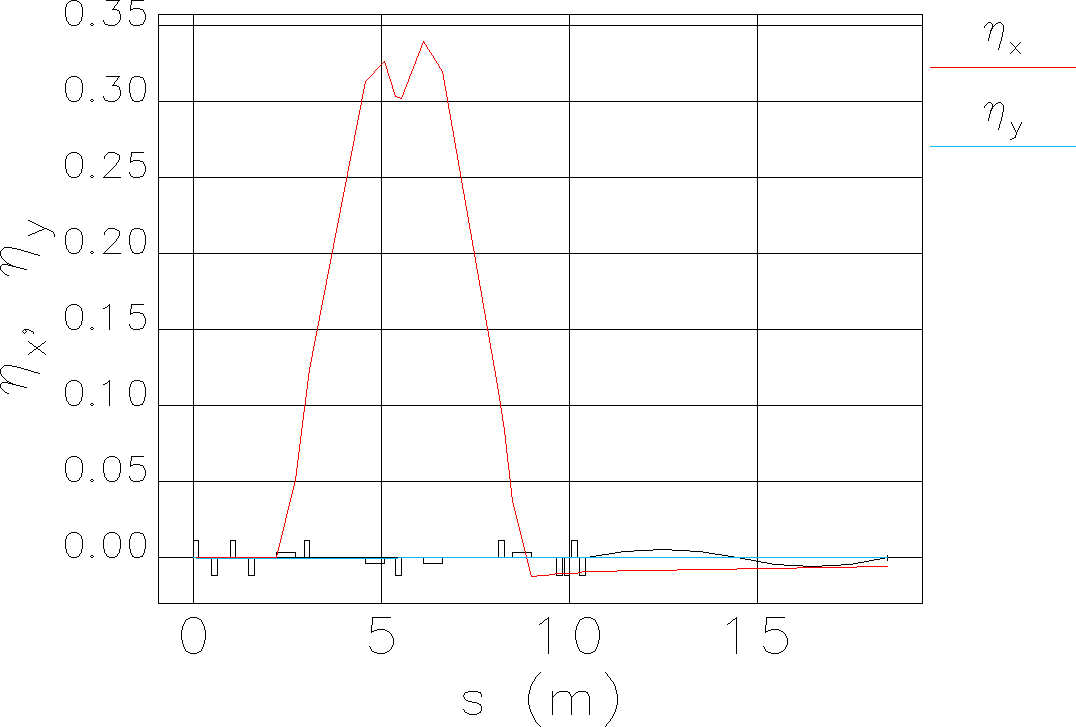 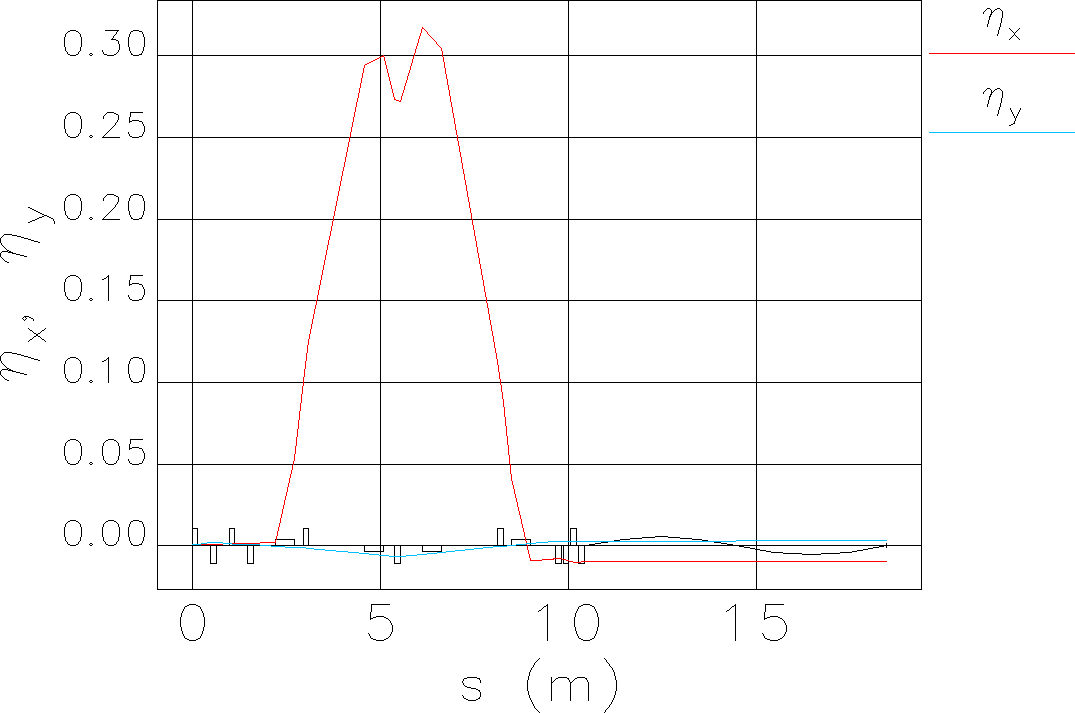 Dipole:
23
Andriy Ushakov, PWG Workshop, Mar 24, 2025
e+ Exiting Target Captured and Transported up to the End of C100
High Polarization Mode
High Current Mode
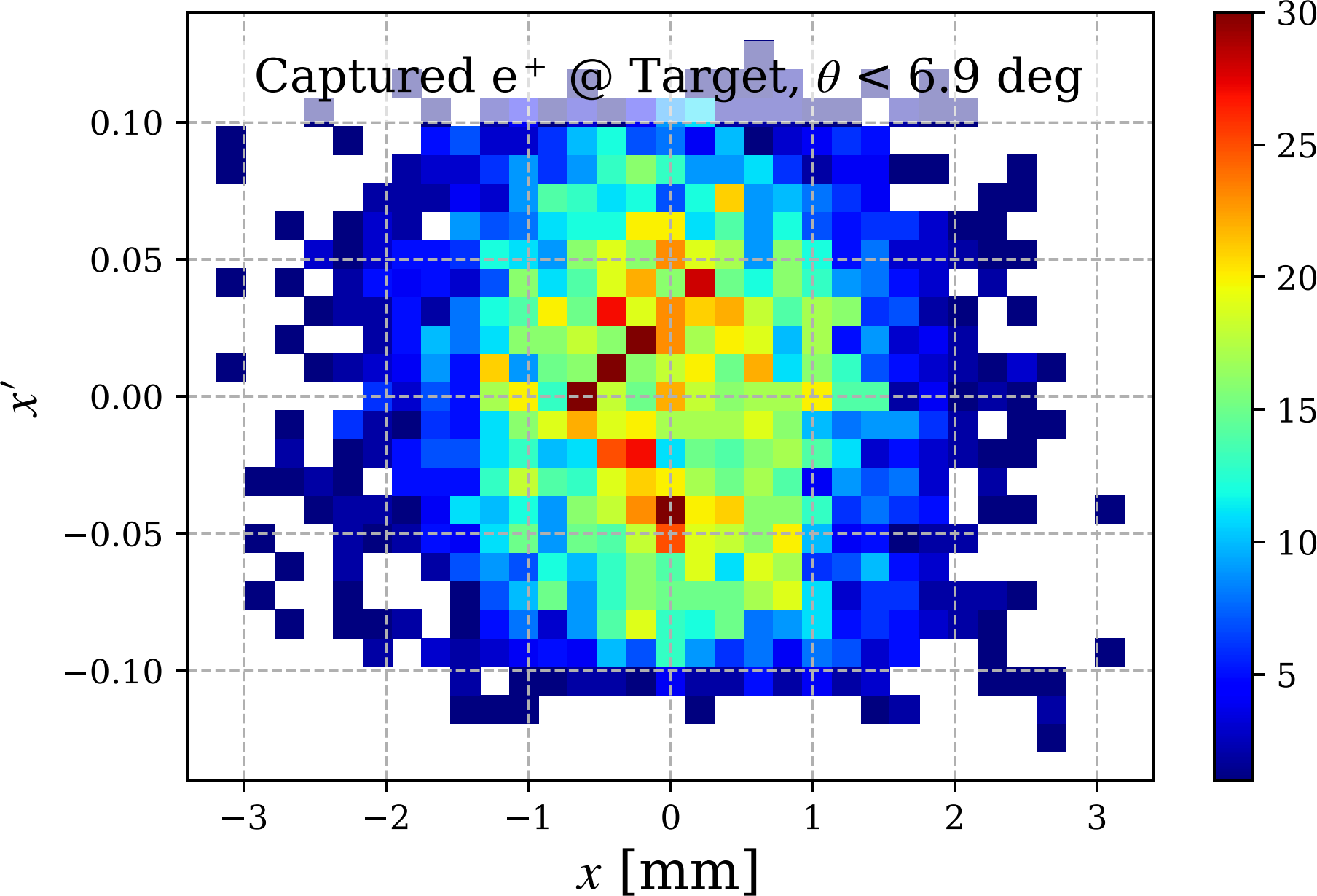 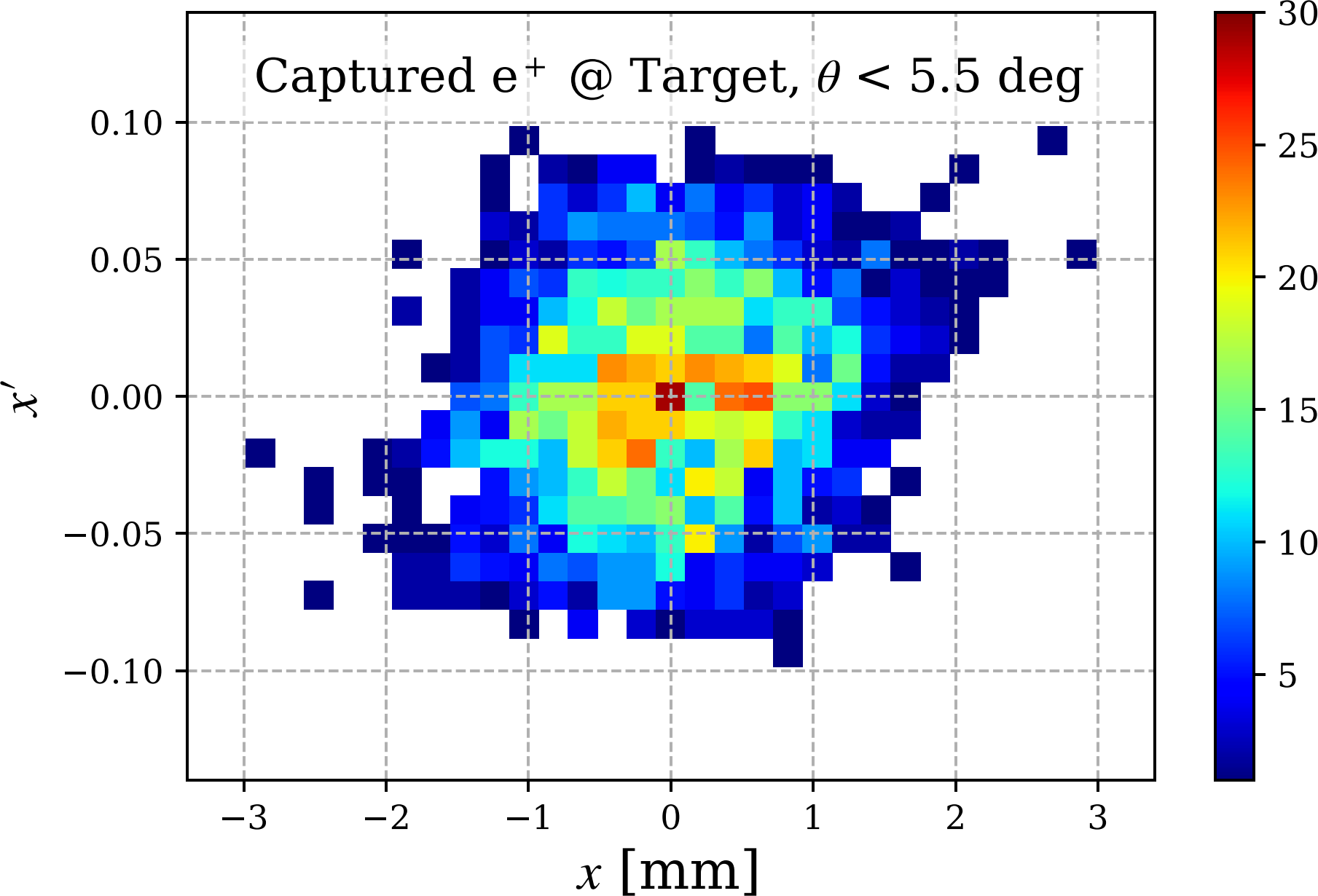 Andriy Ushakov, PWG Workshop, Mar 24, 2025
24
Distribution of Power Deposed by 1 mA @ 120 MeV e‒ Beam (FLUKA)
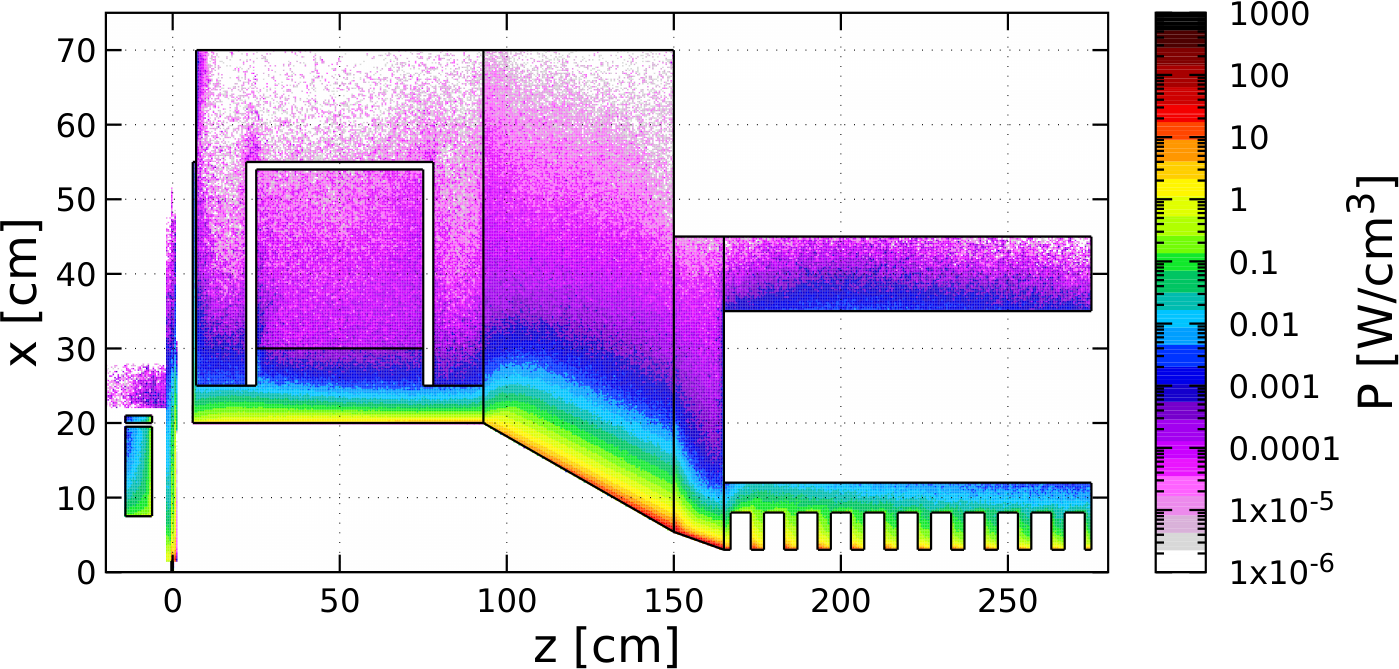 Steel
TZM
Cu Coil
Cu Coil
W10Cu
W10Cu
Cu Cavity*
Compensation
Solenoid
Target
Andriy Ushakov, PWG Workshop, Mar 24, 2025
25